Школа сегодня
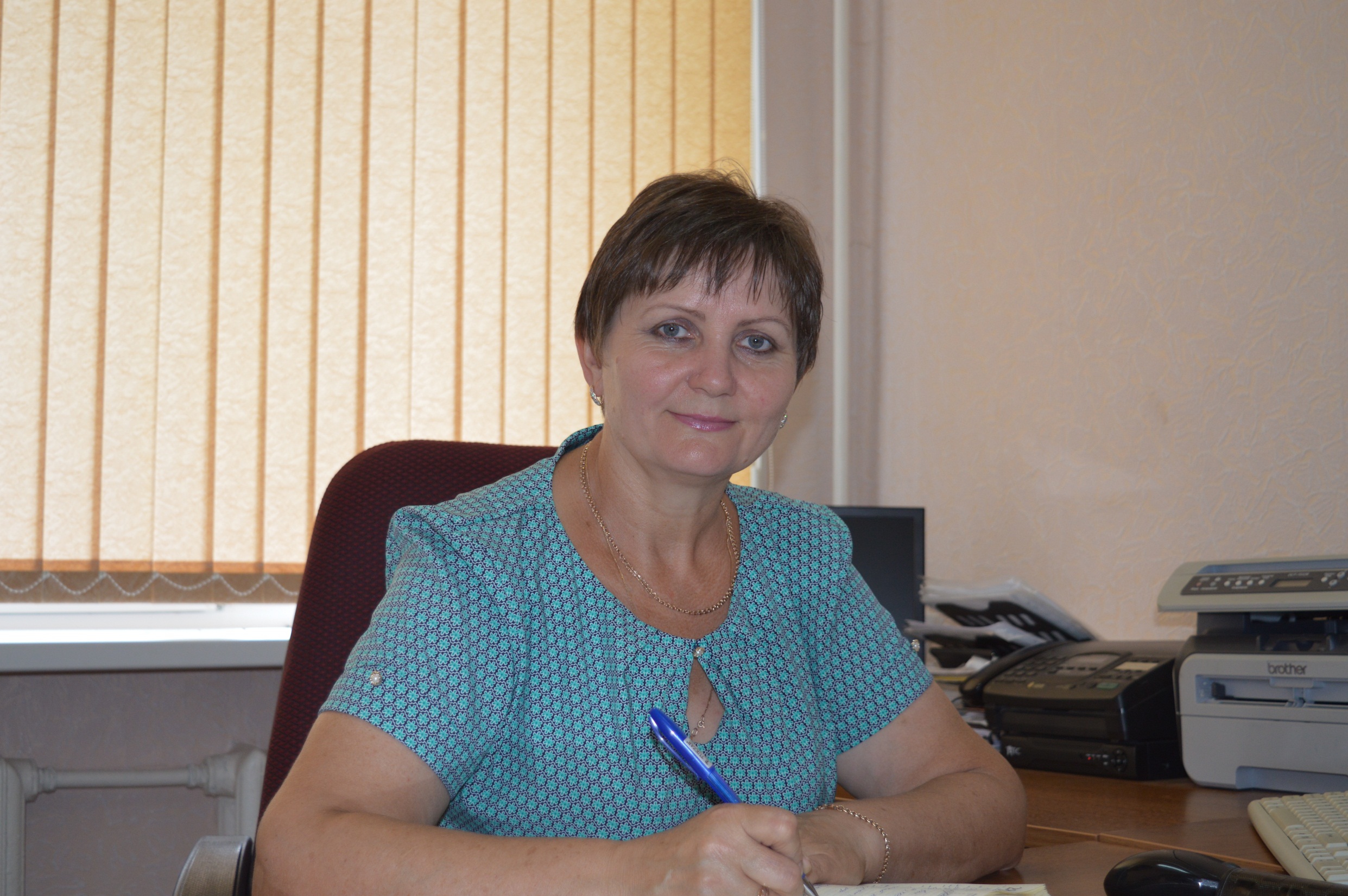 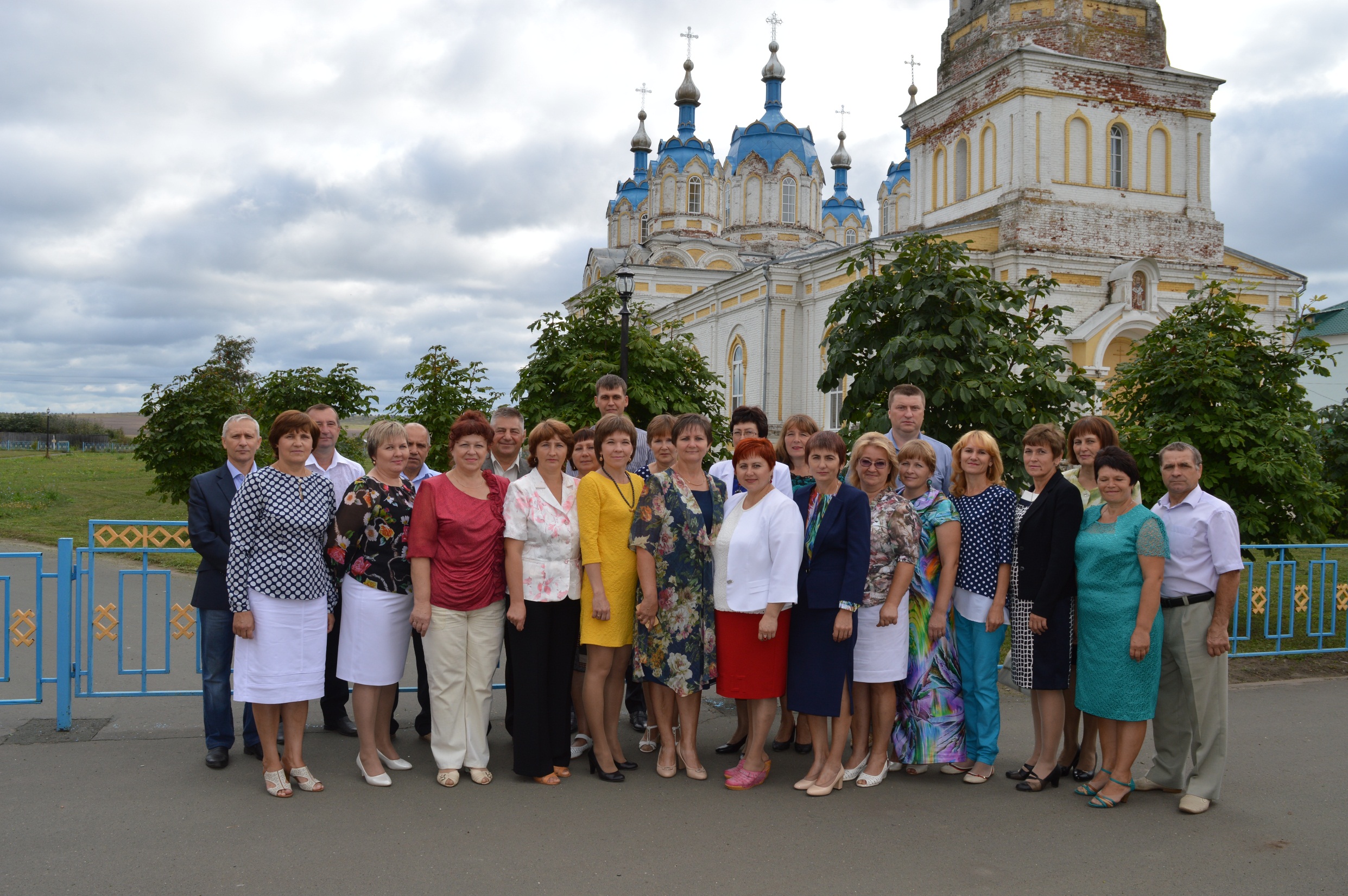 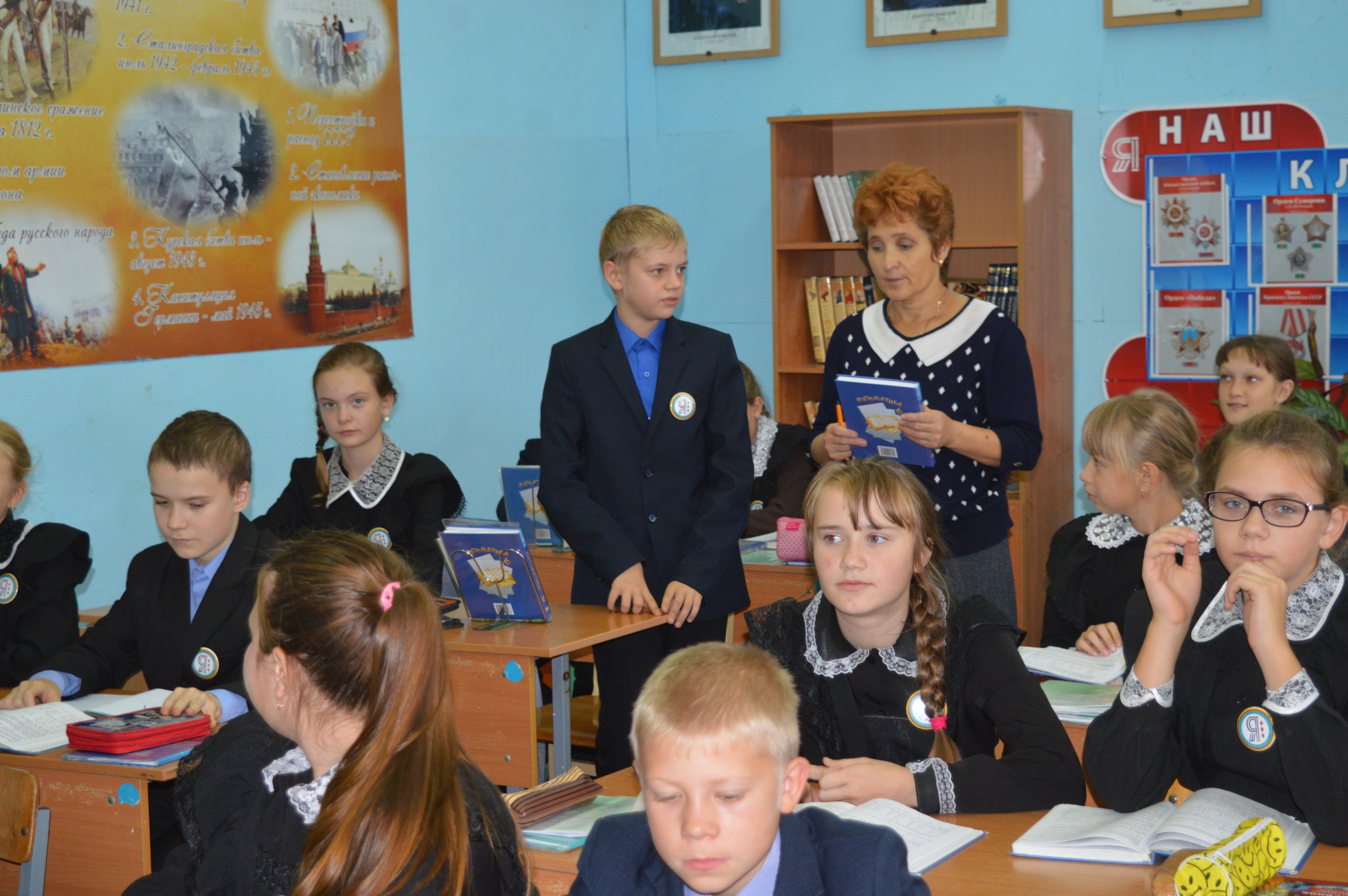 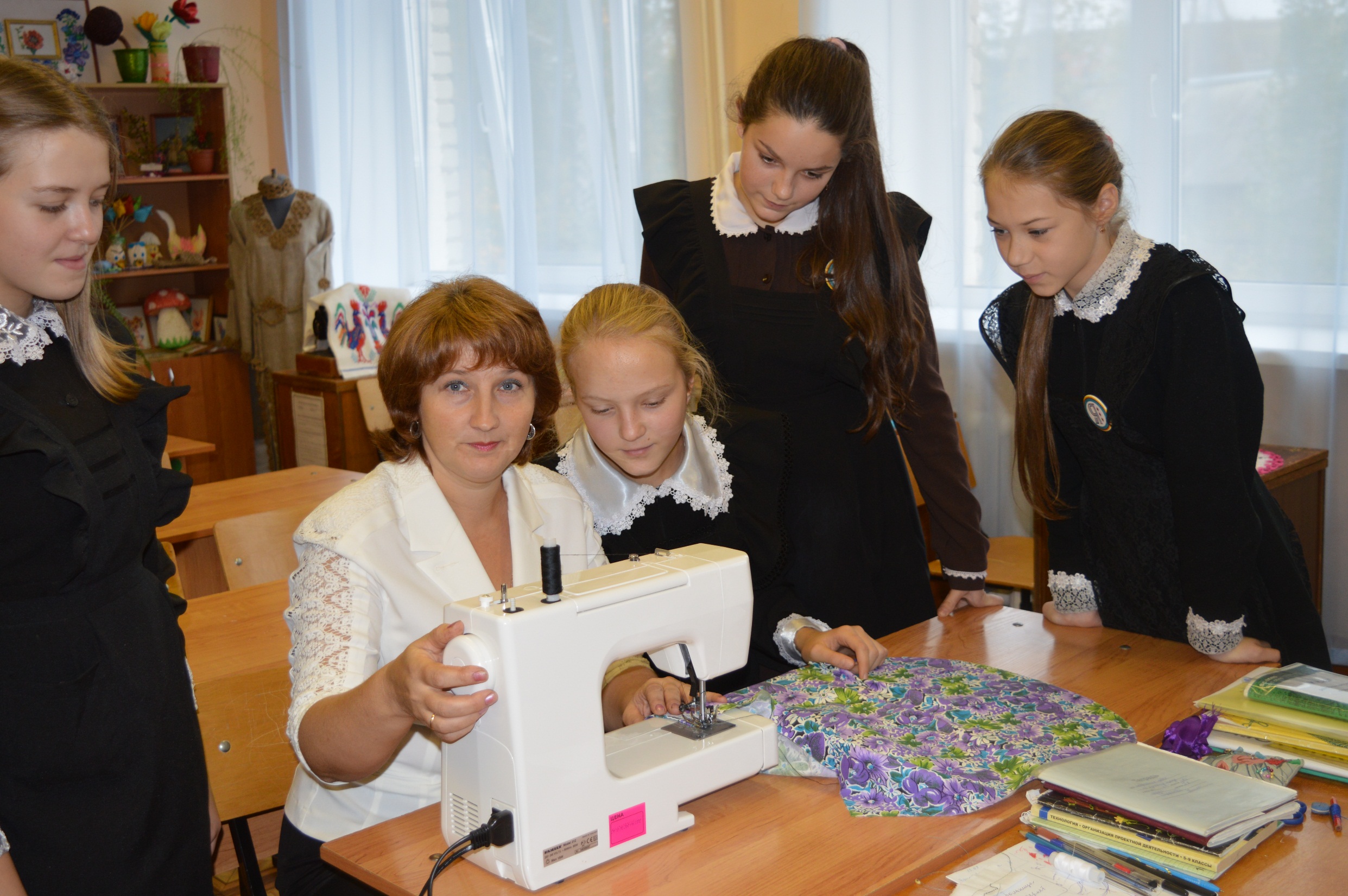 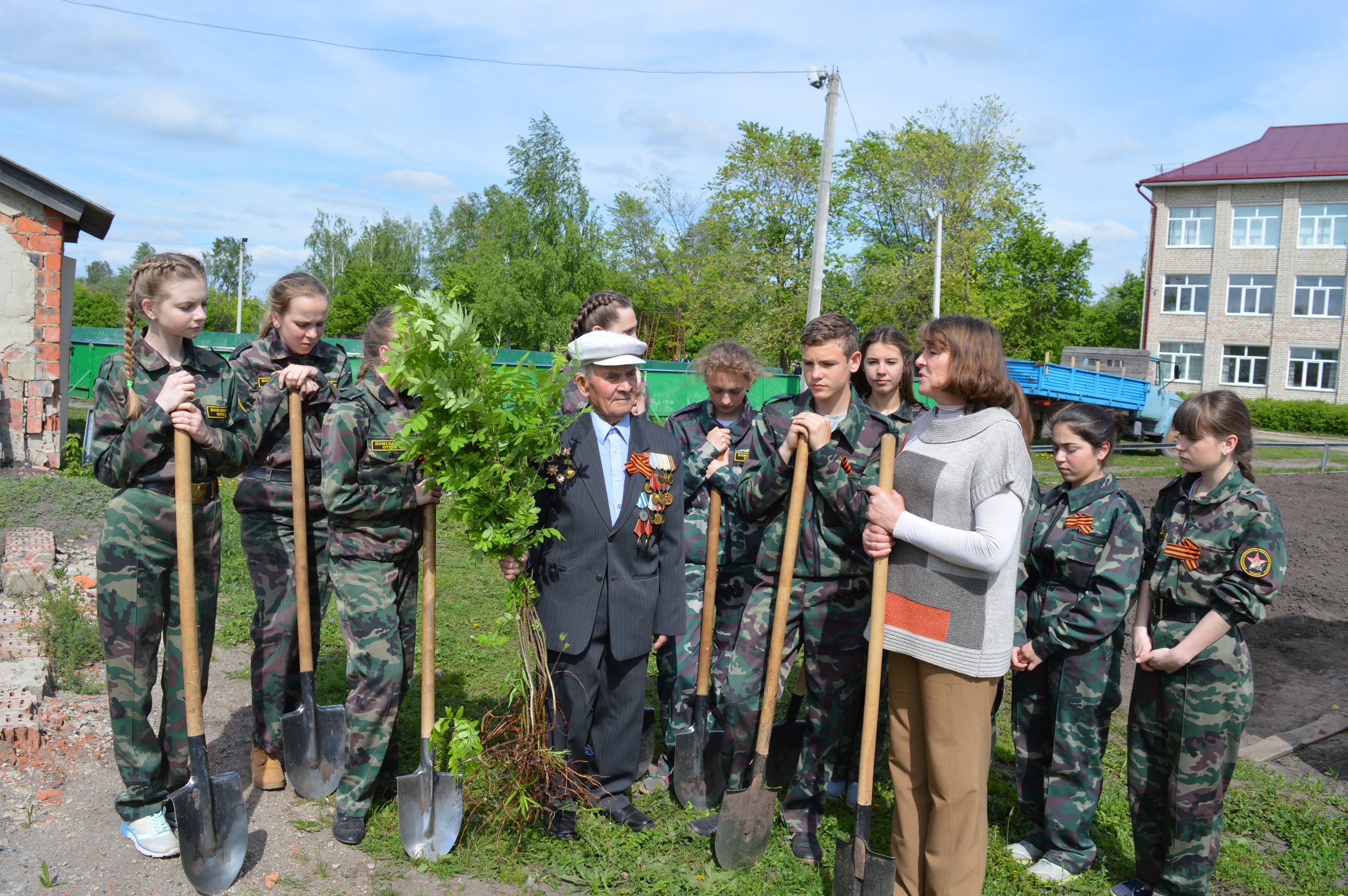 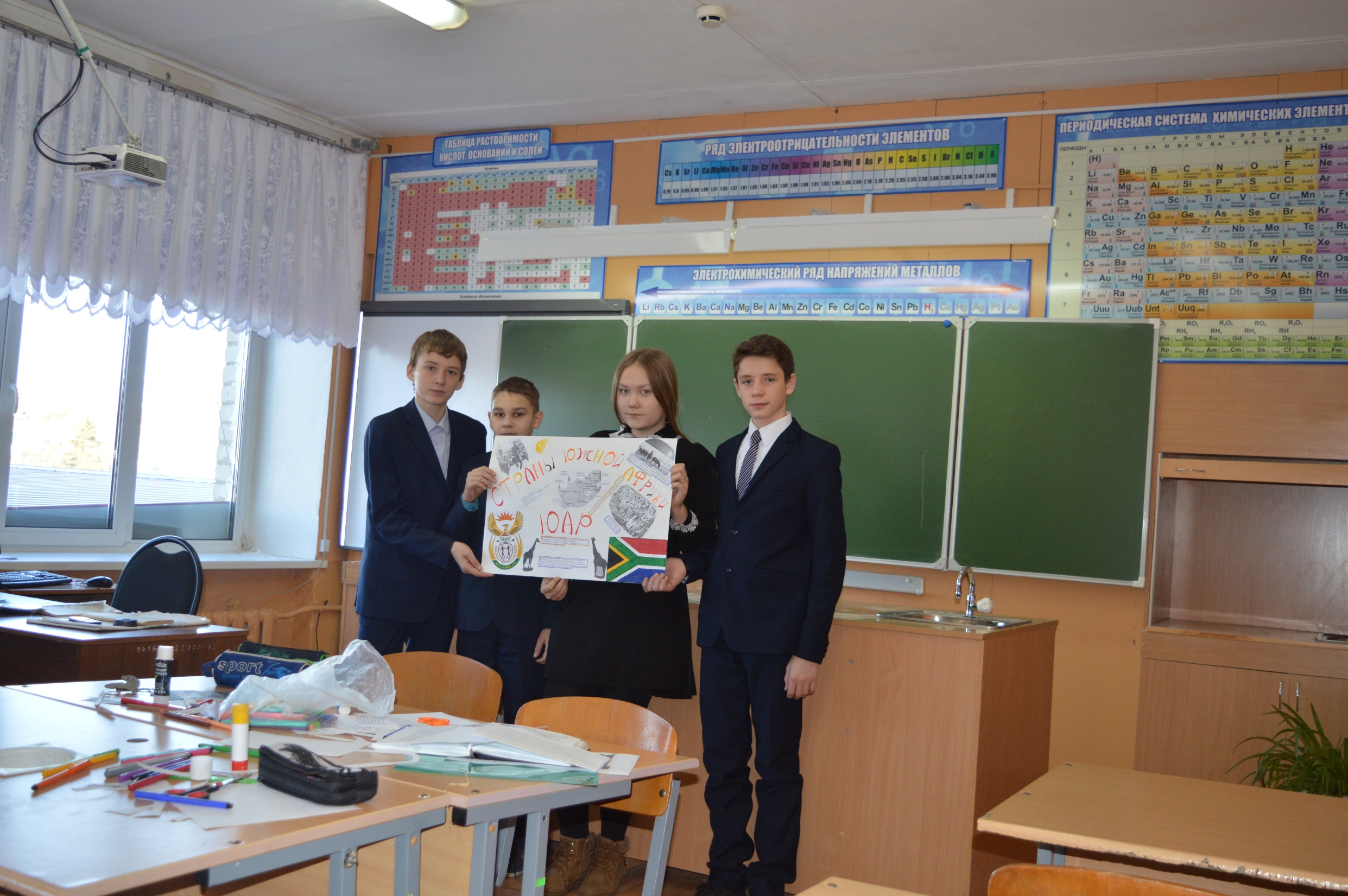 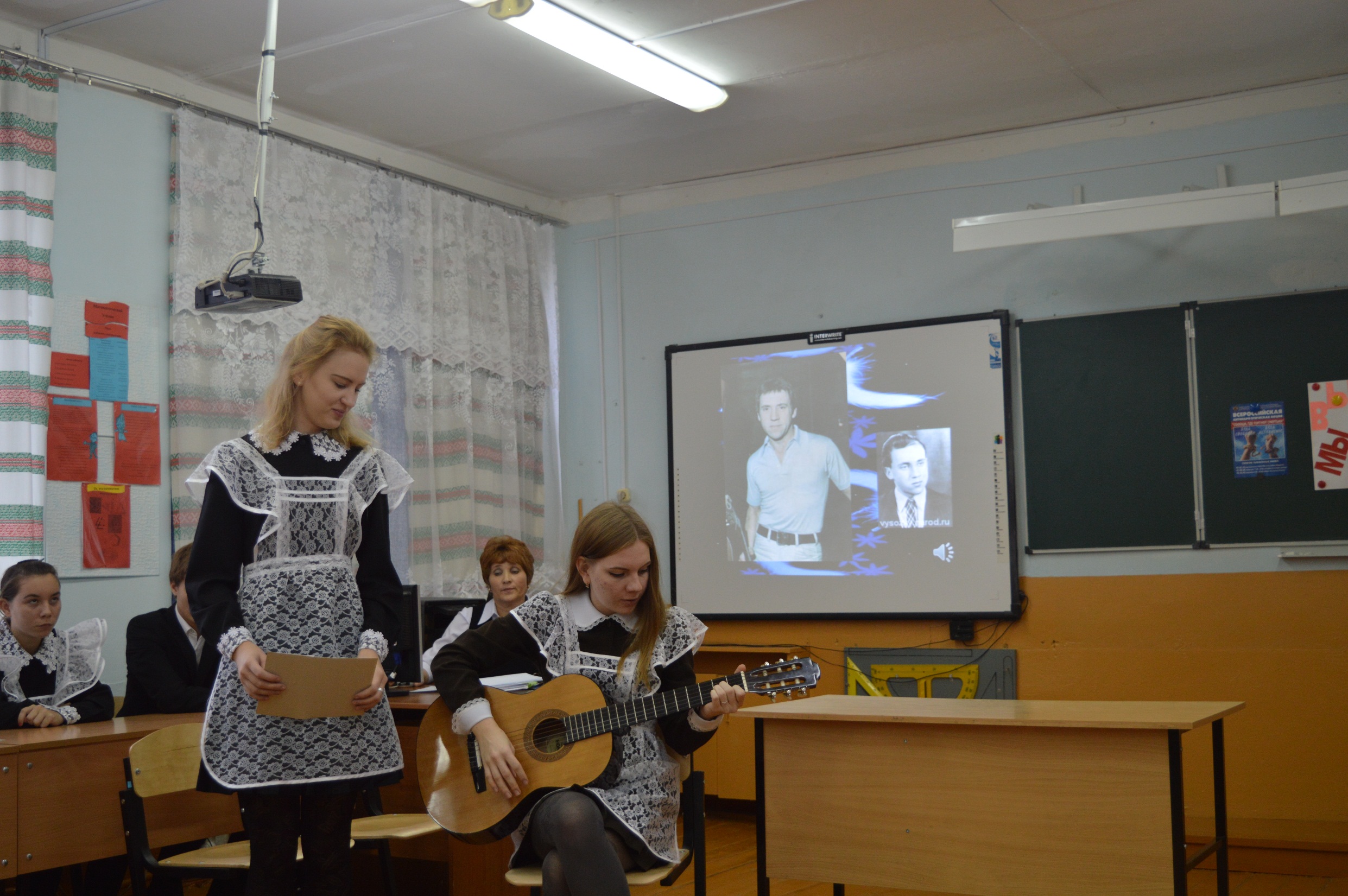 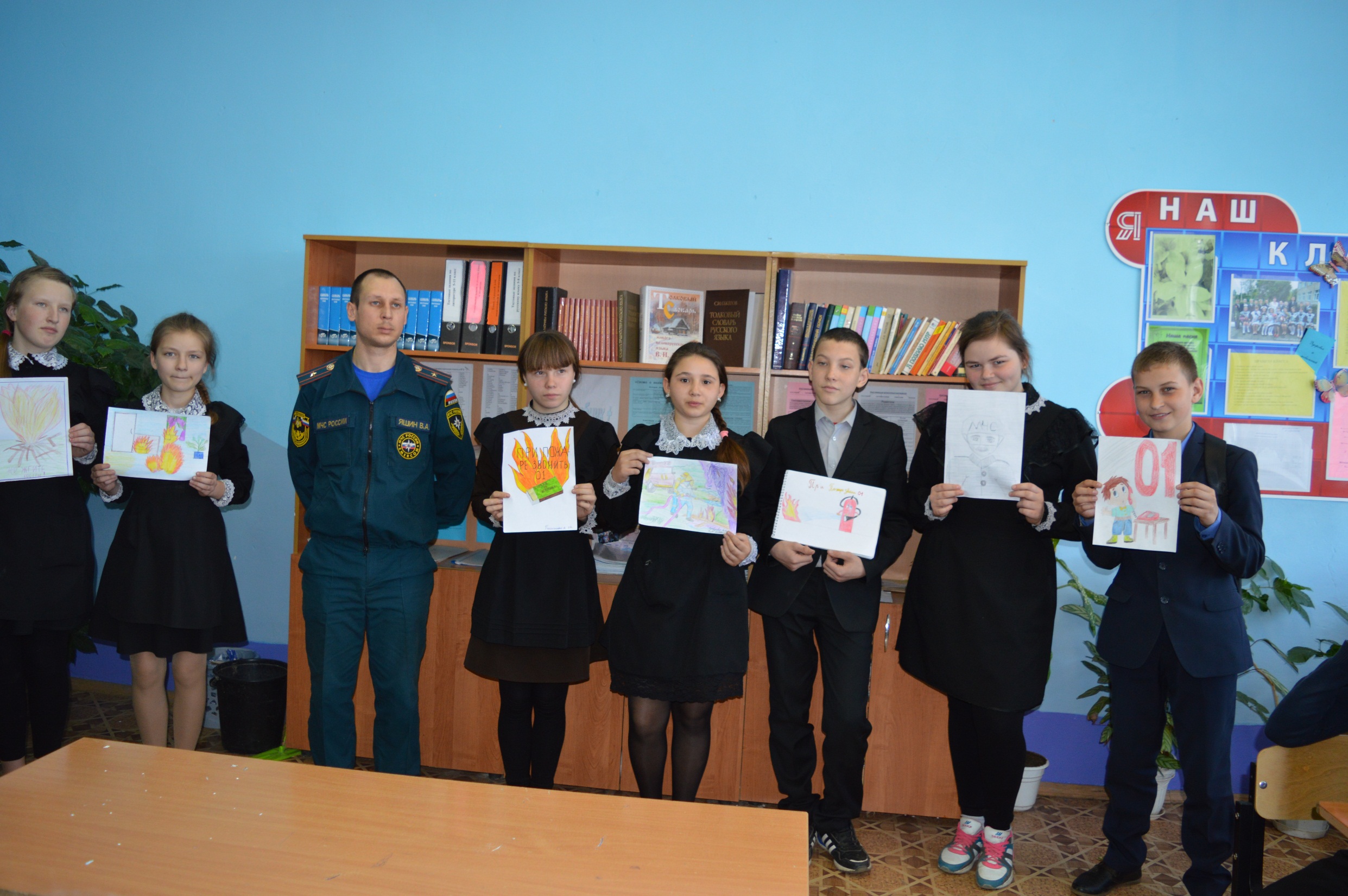 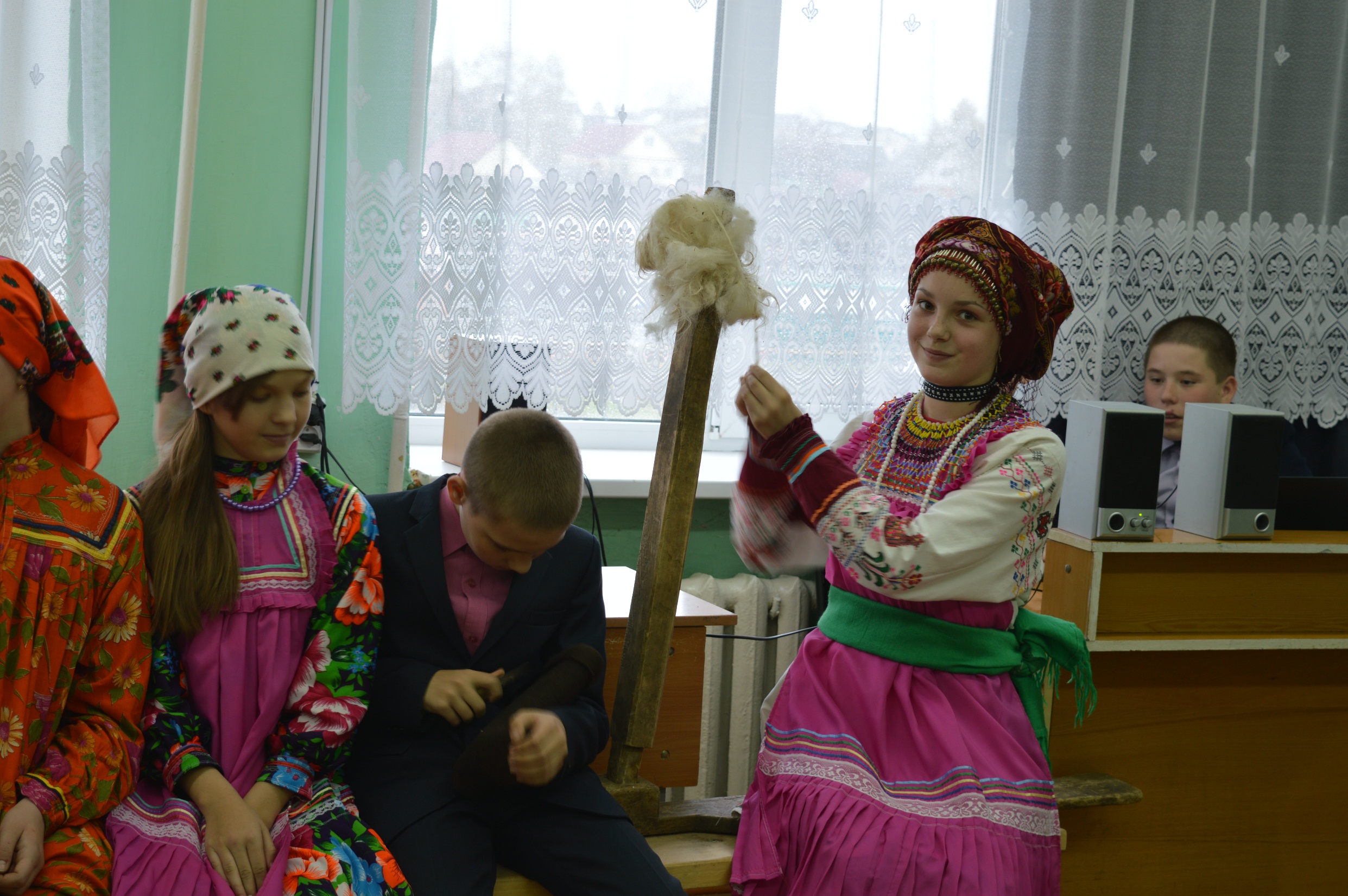 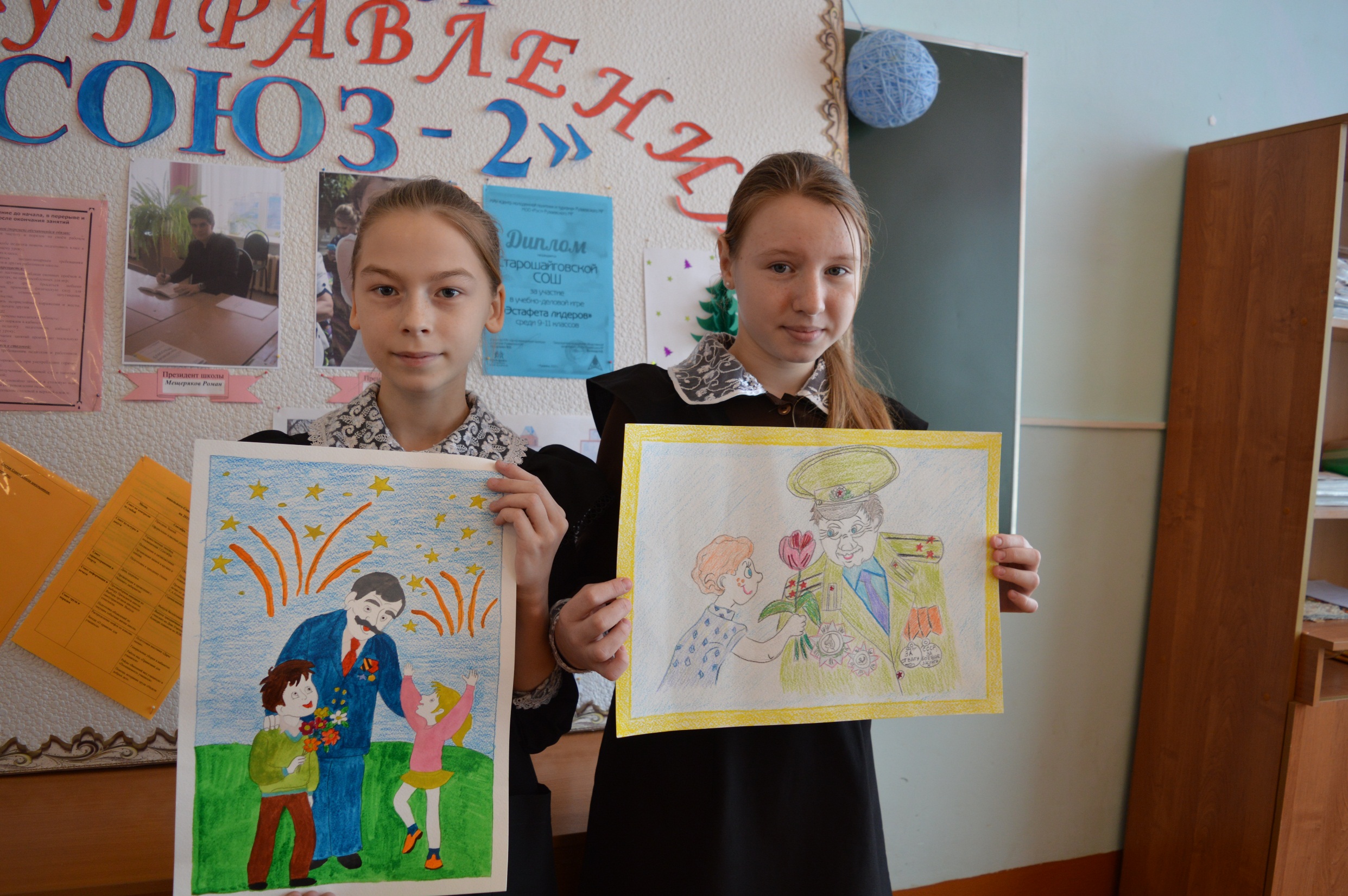 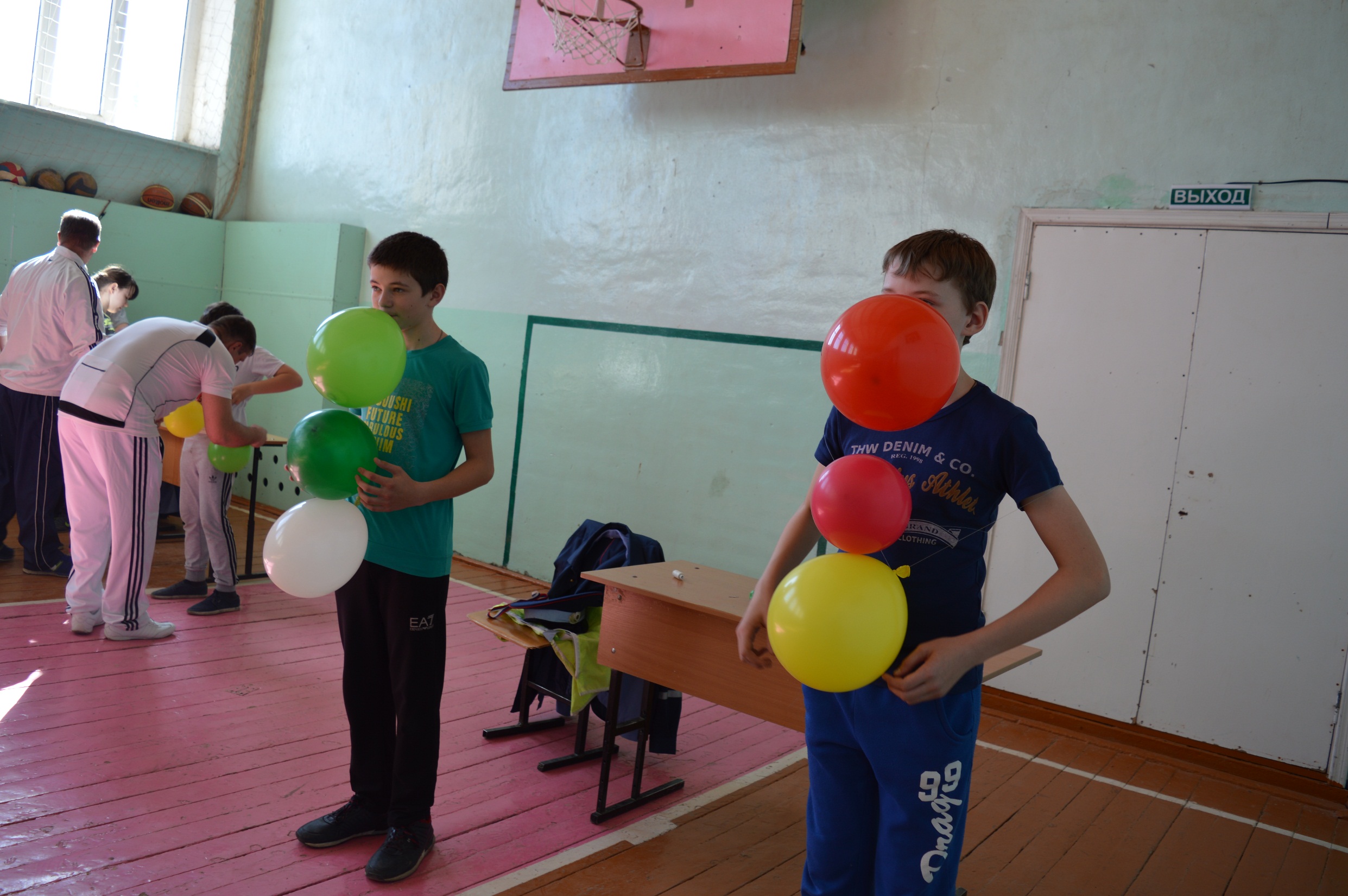 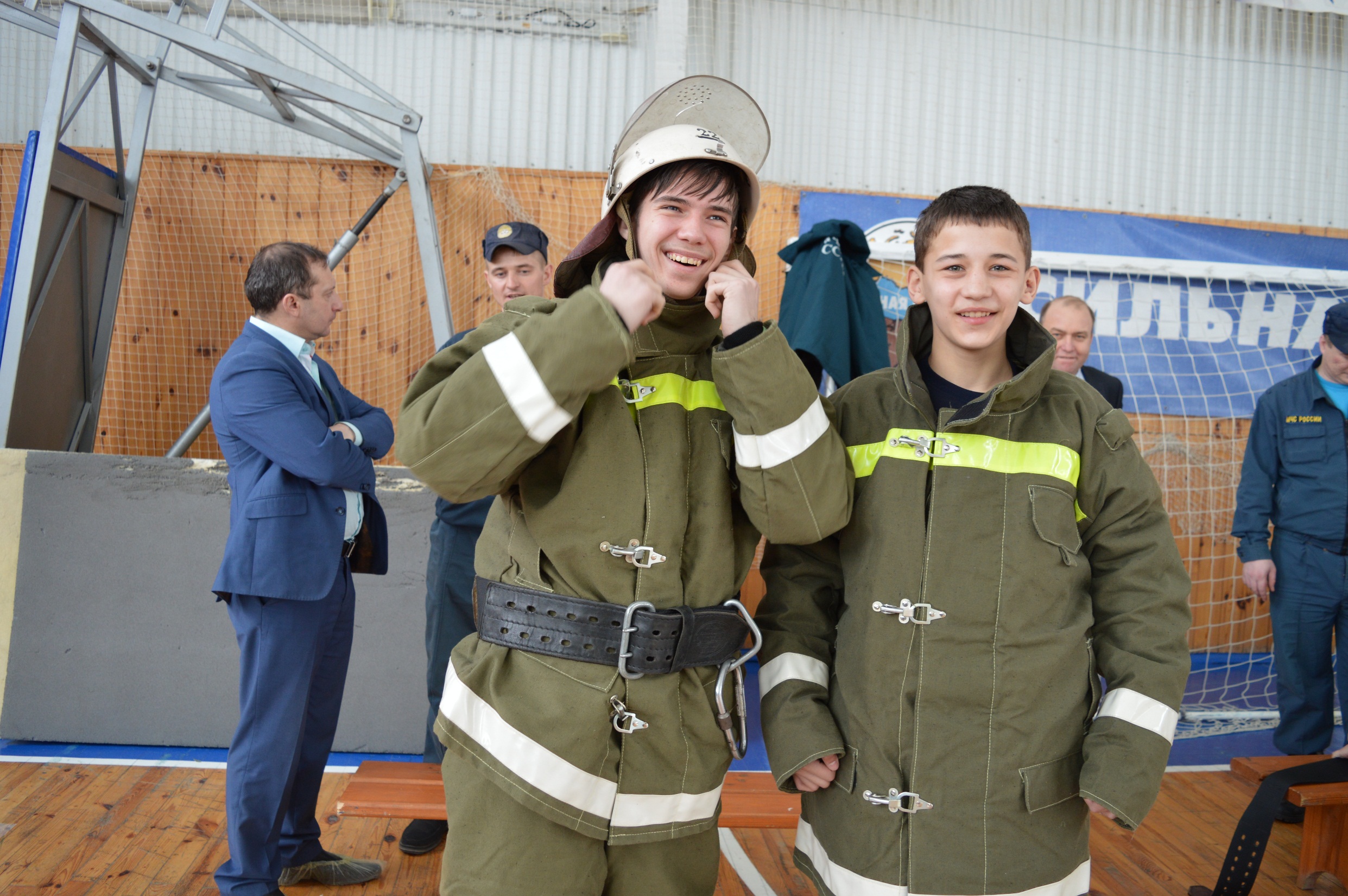 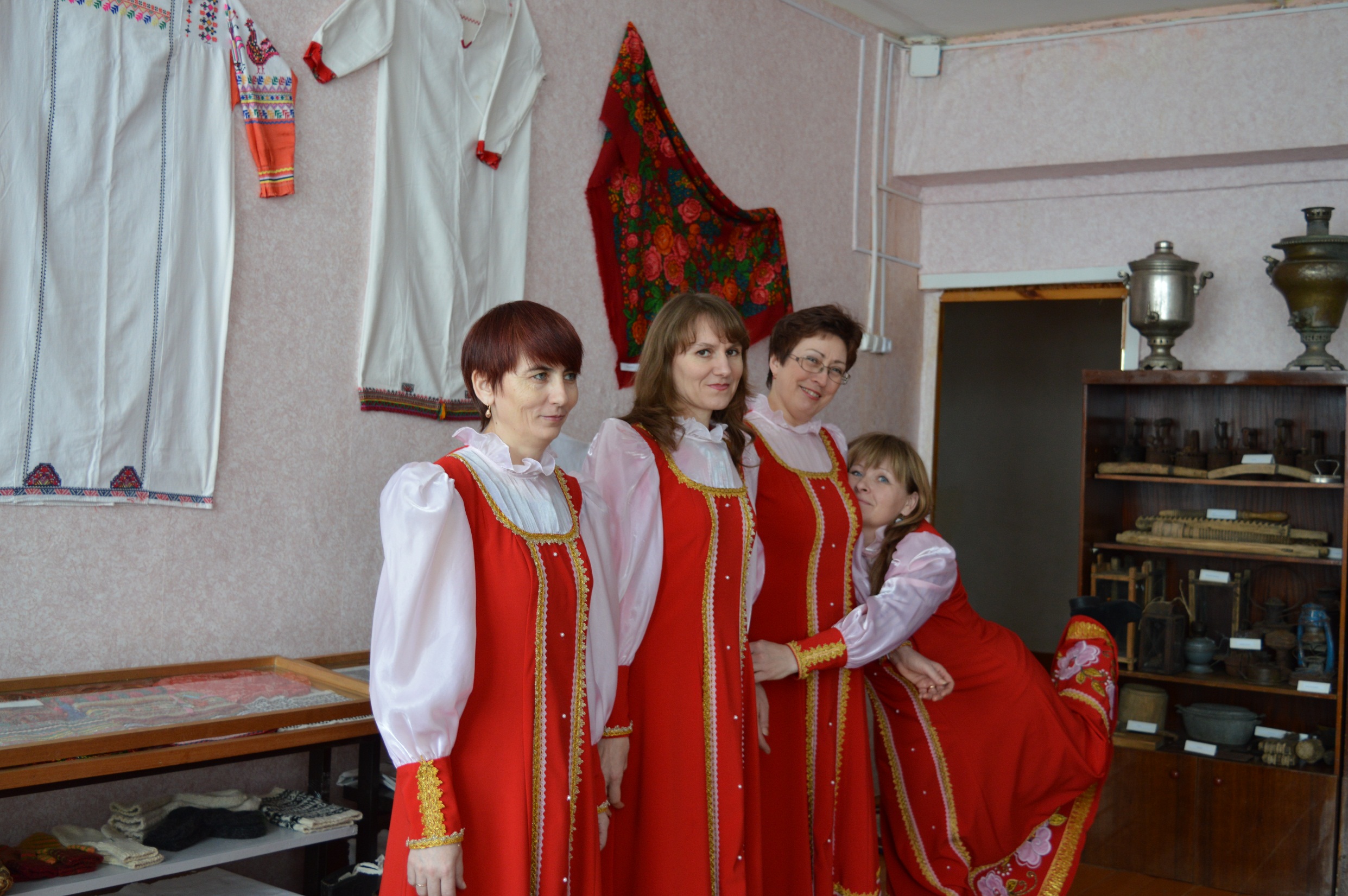 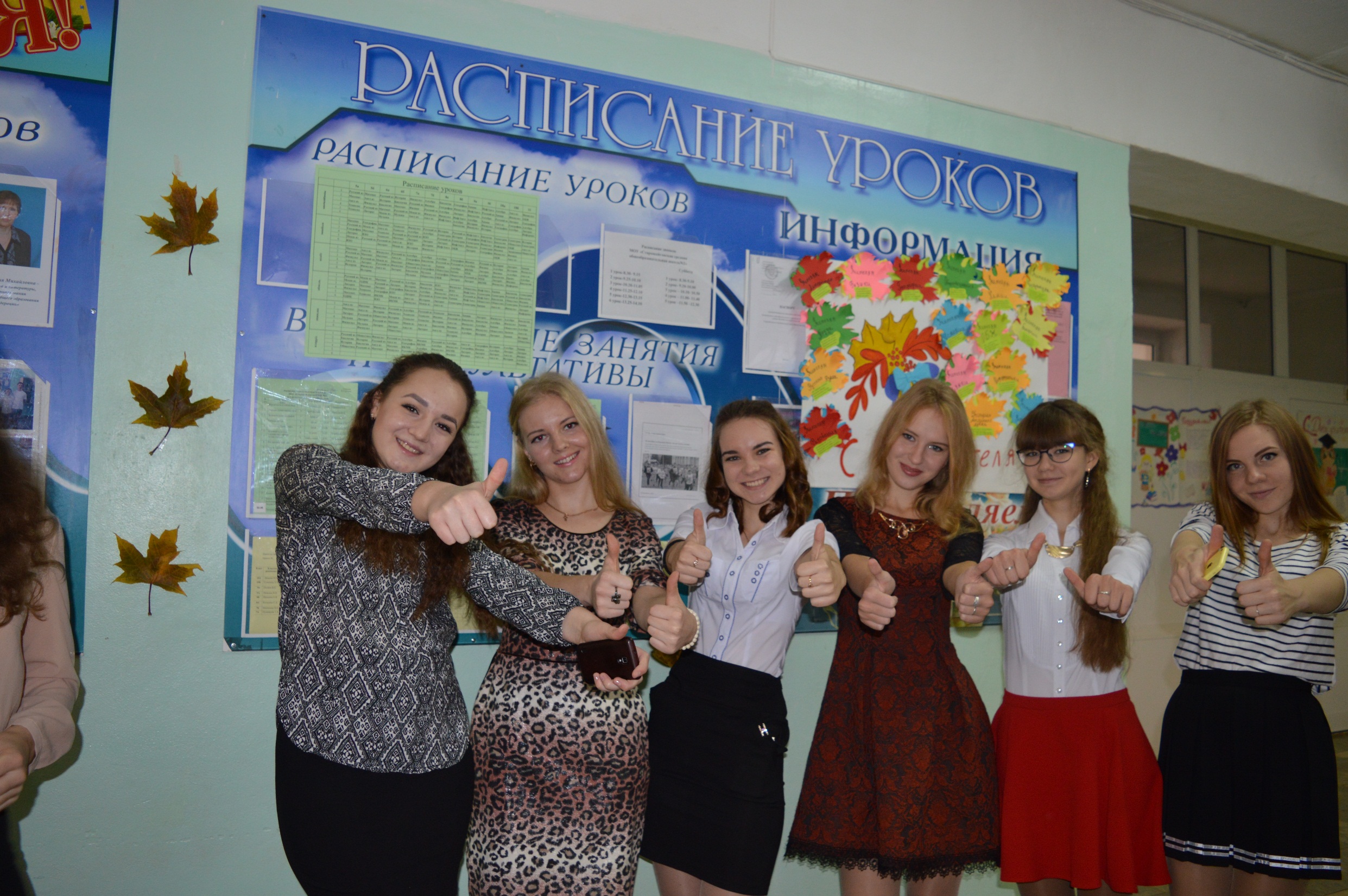 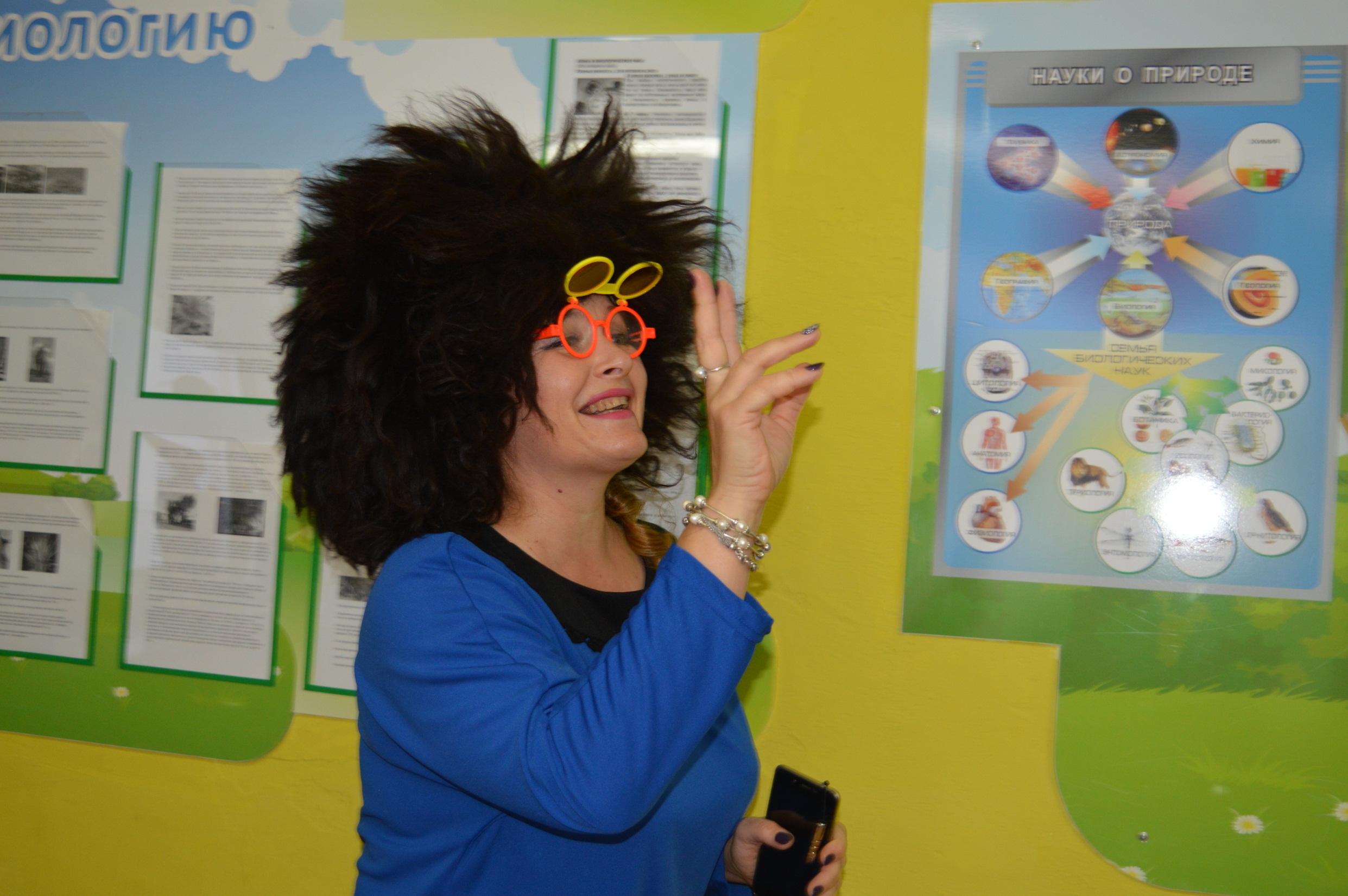 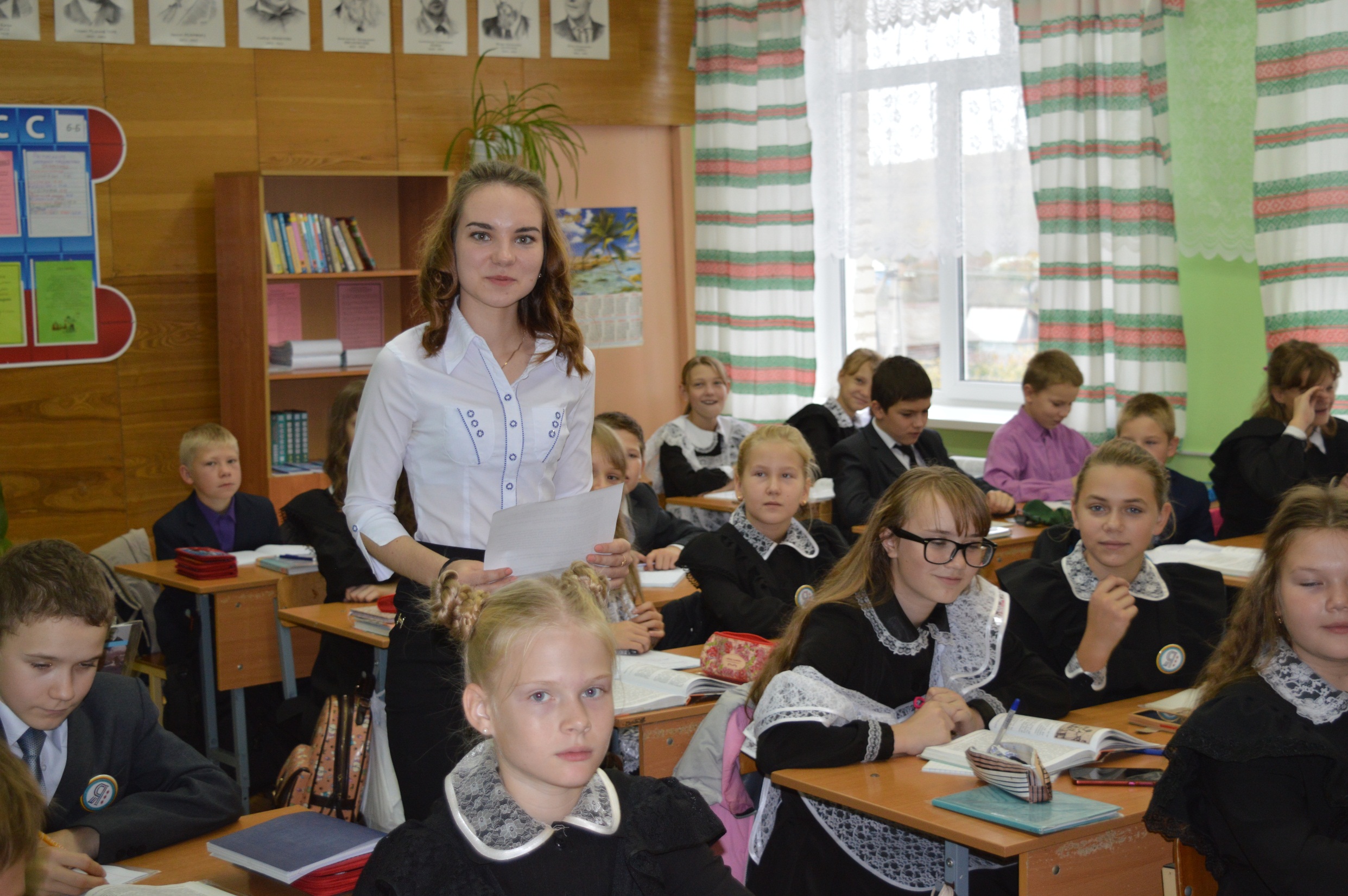 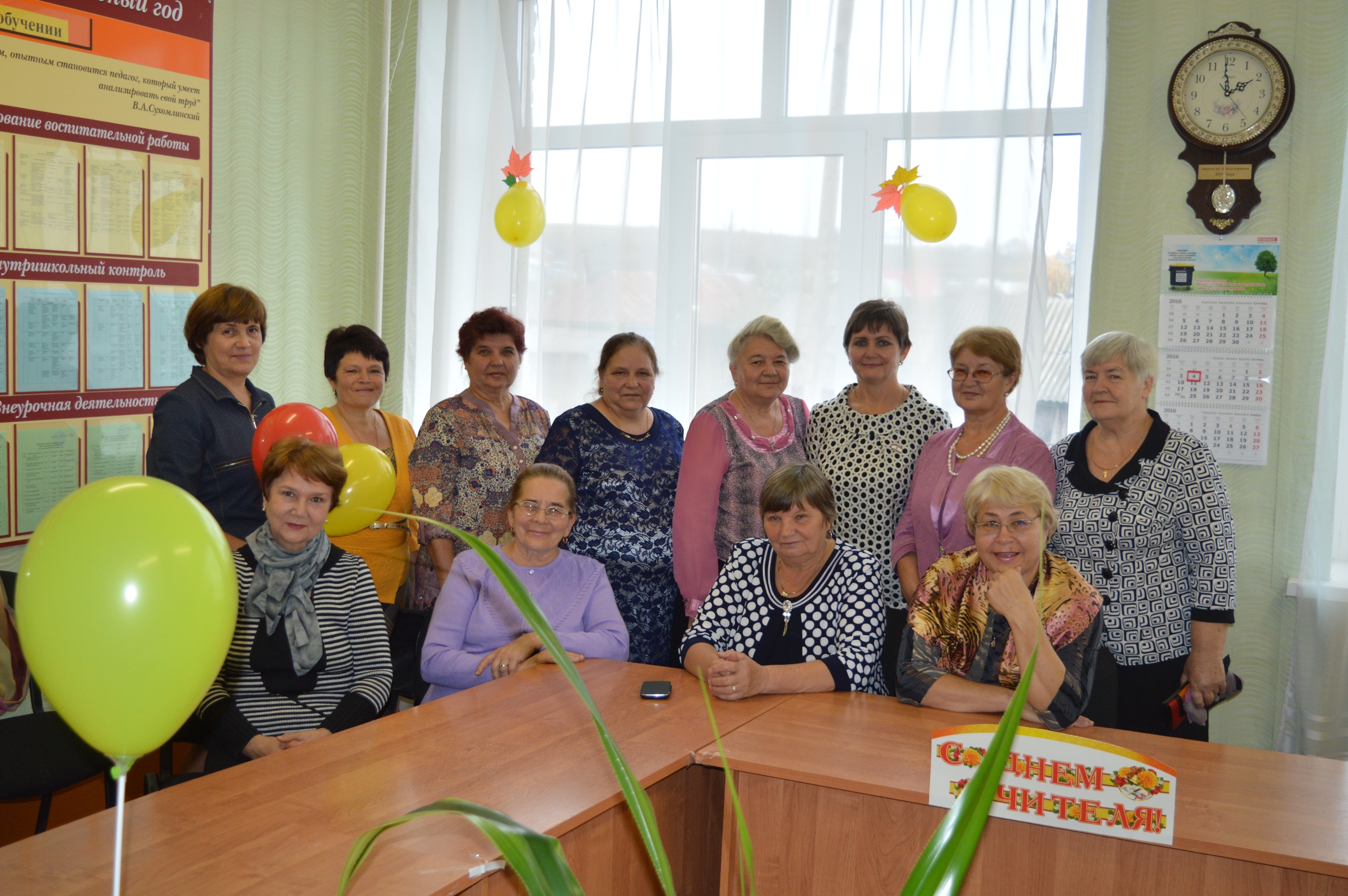 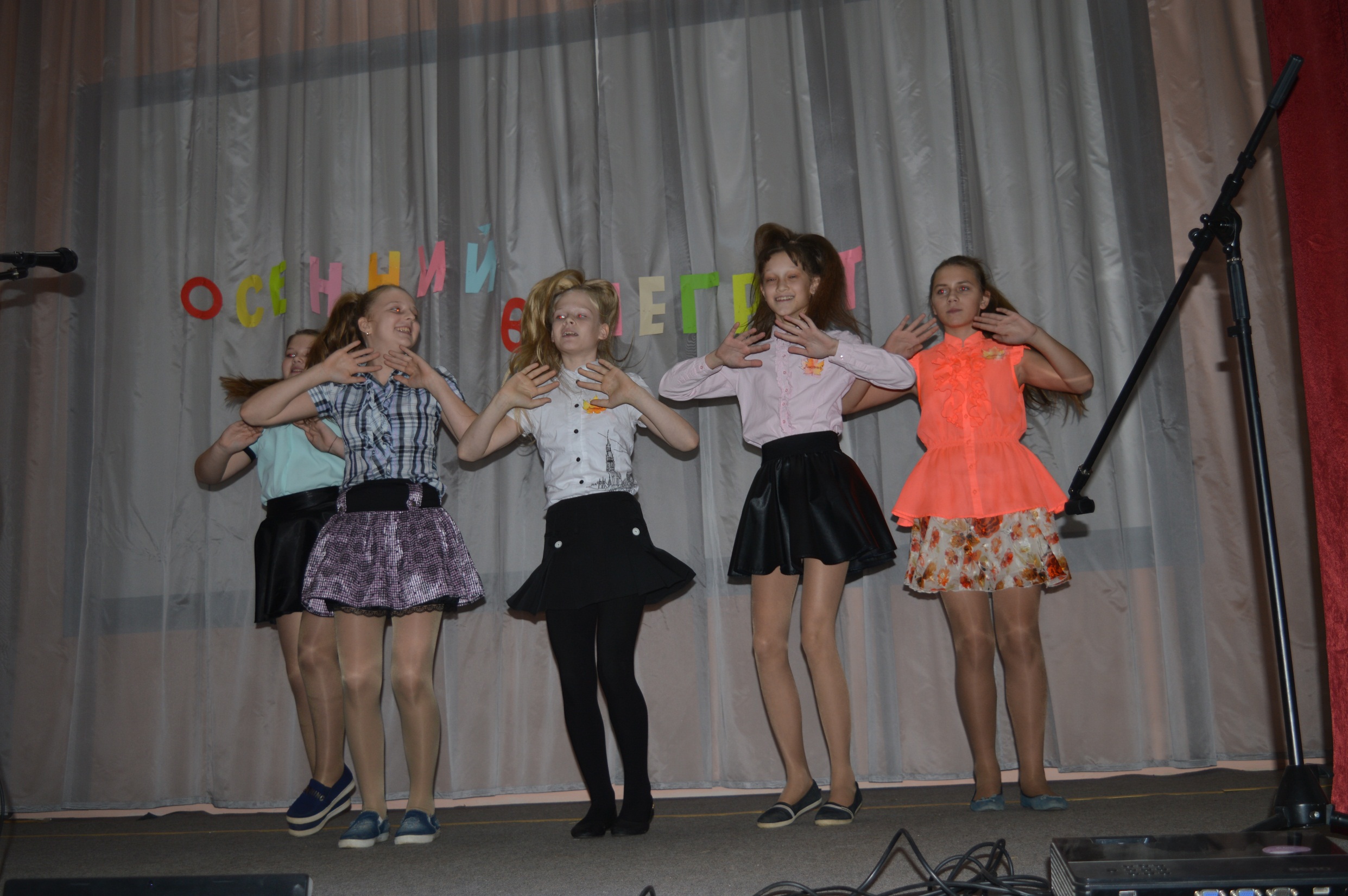 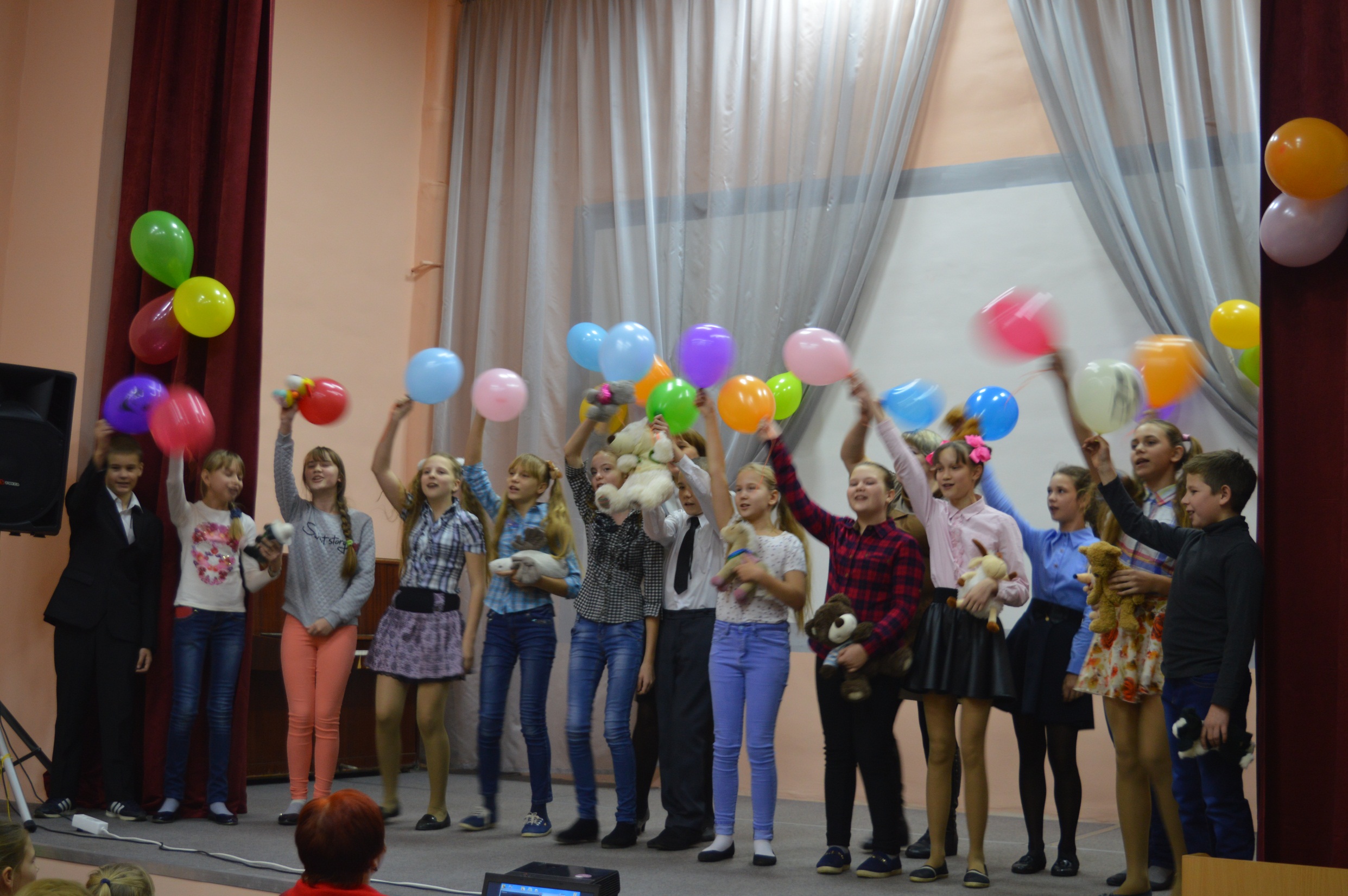 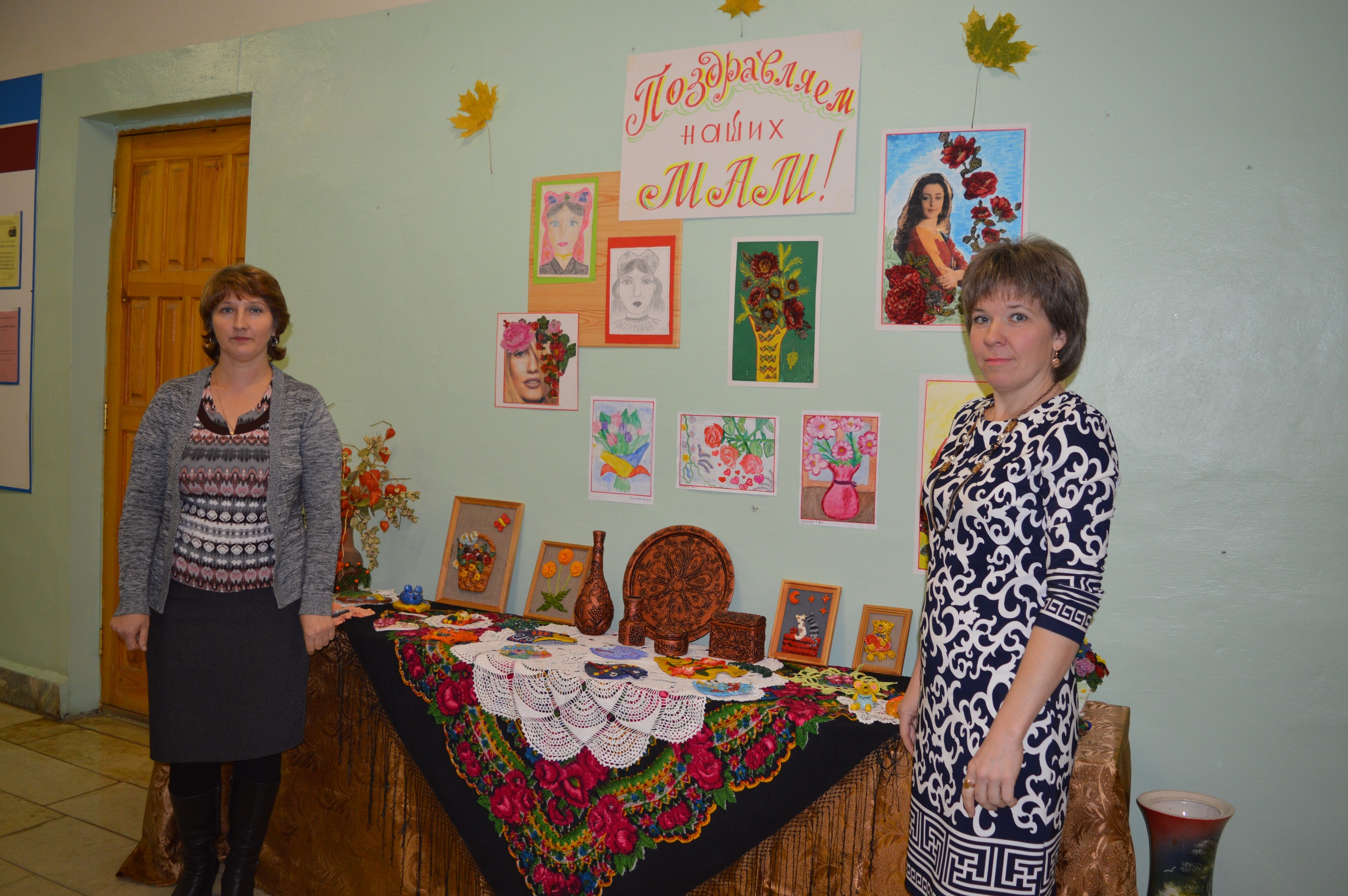 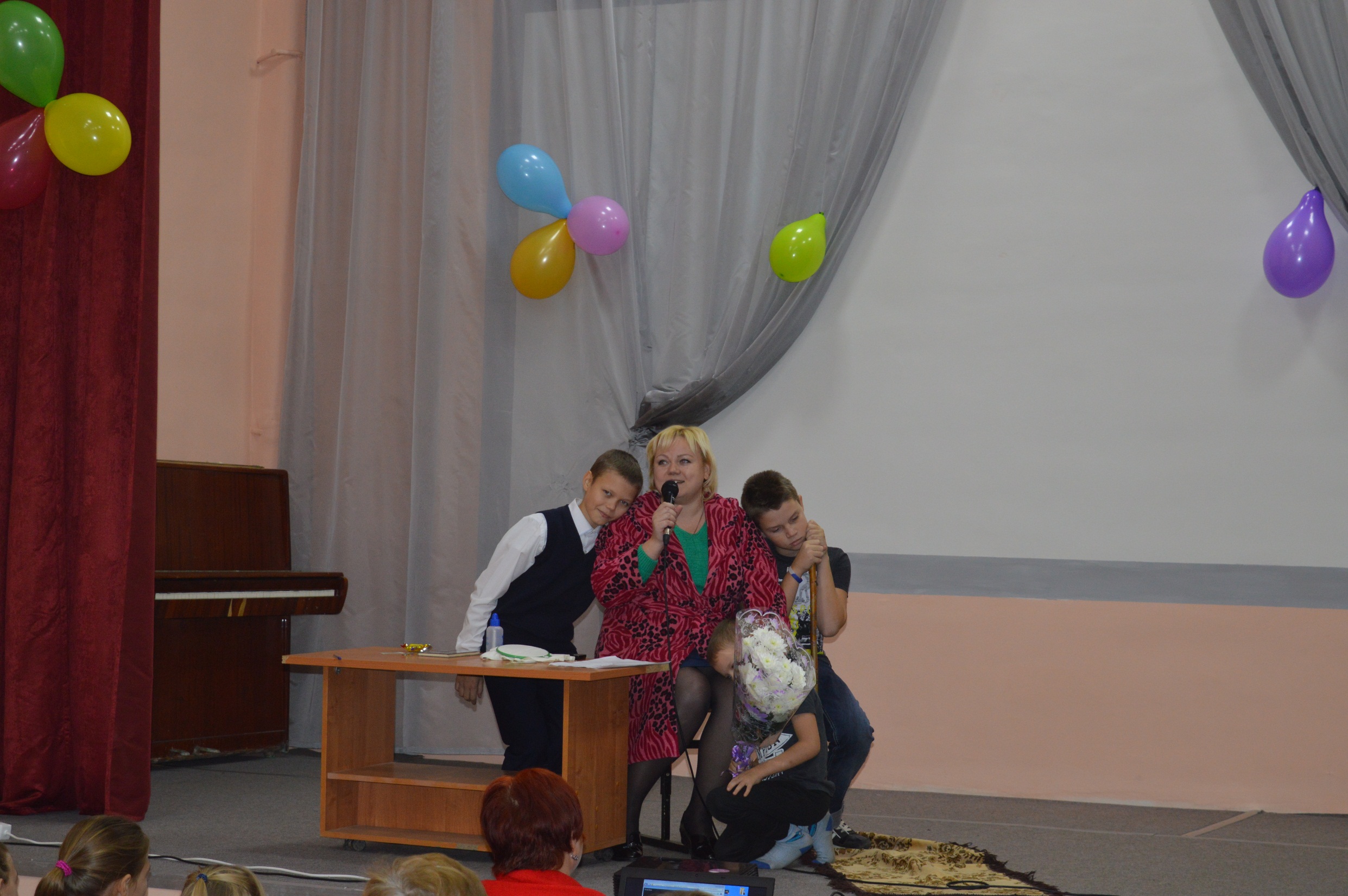 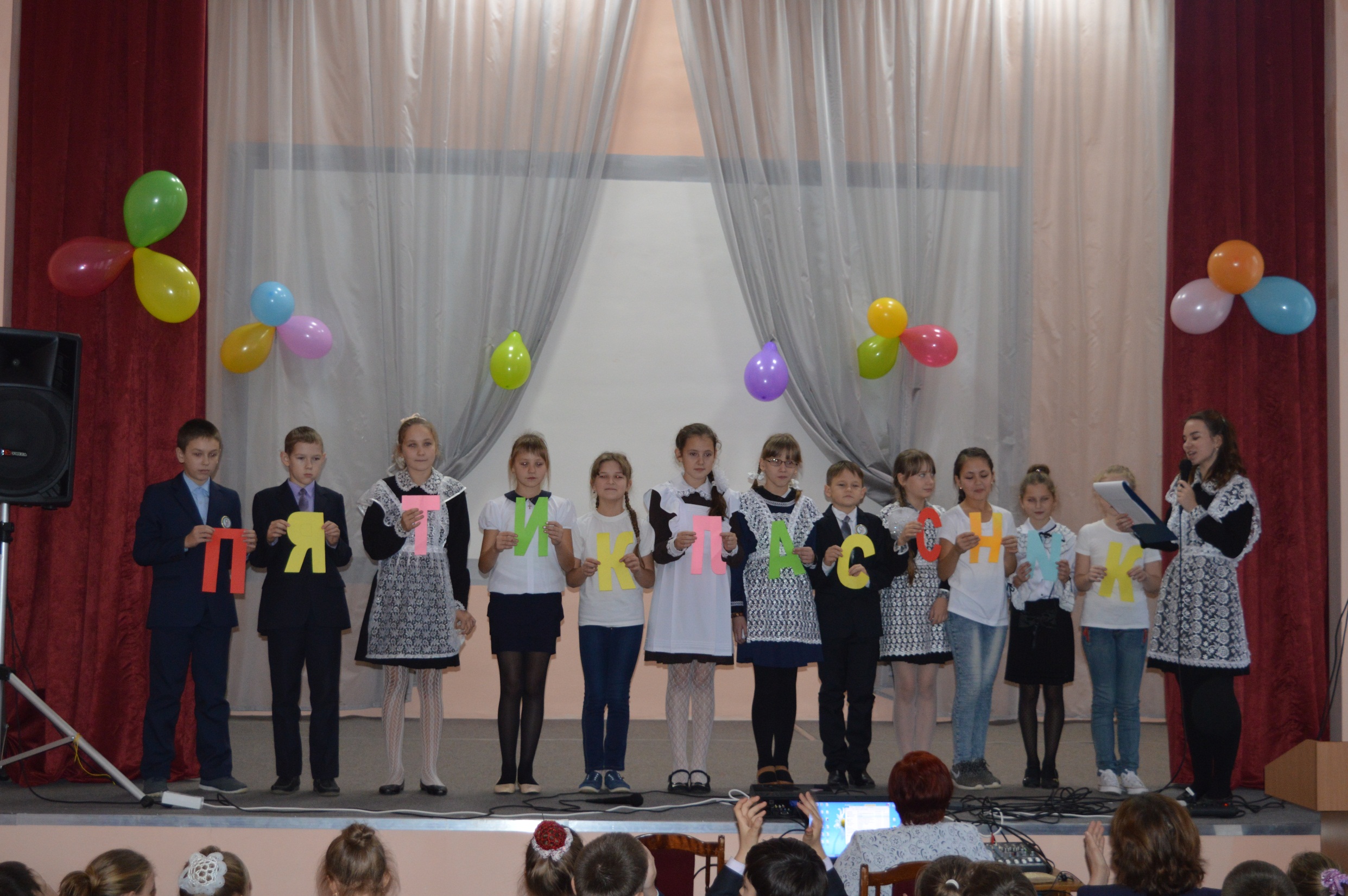 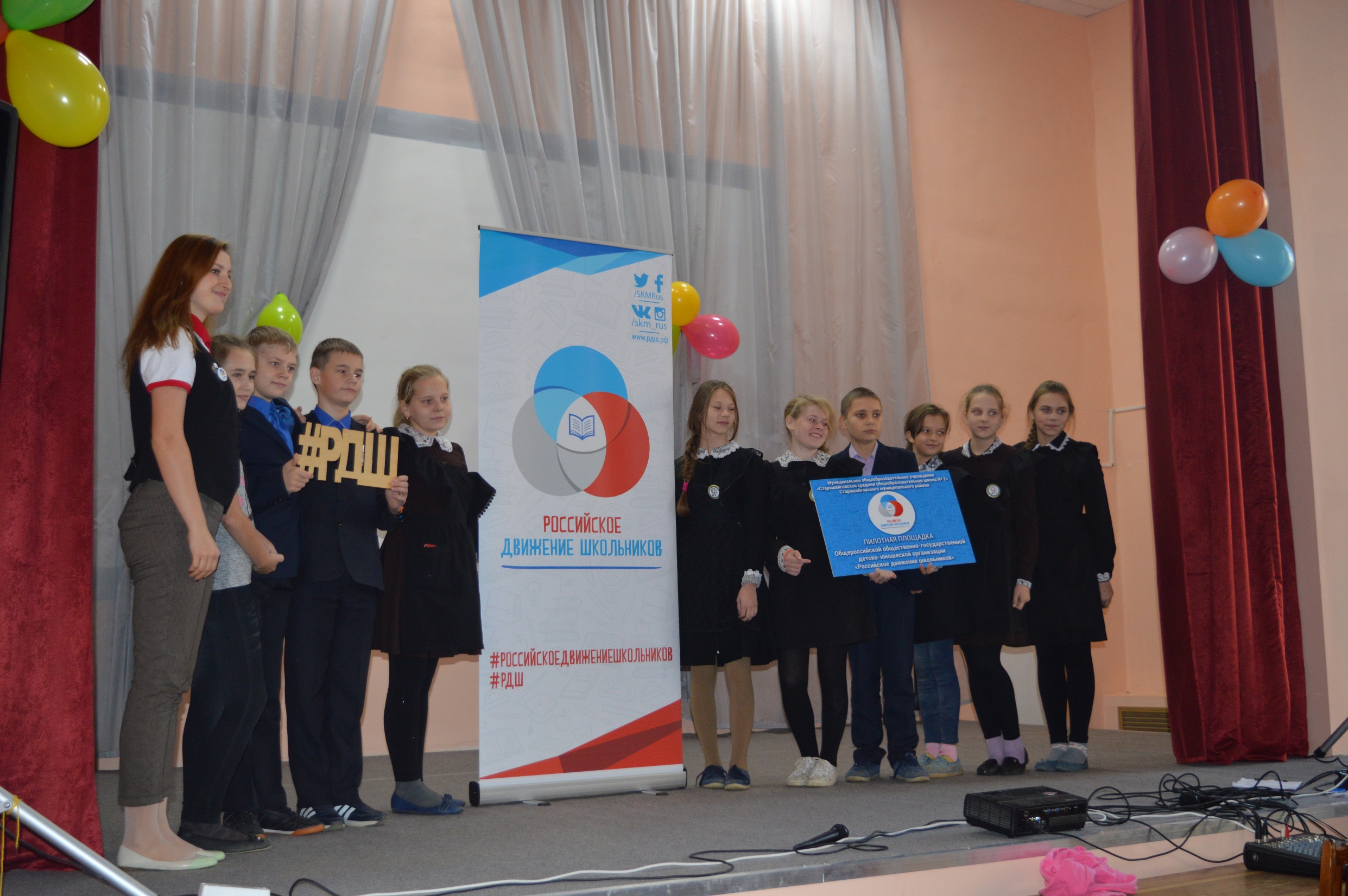 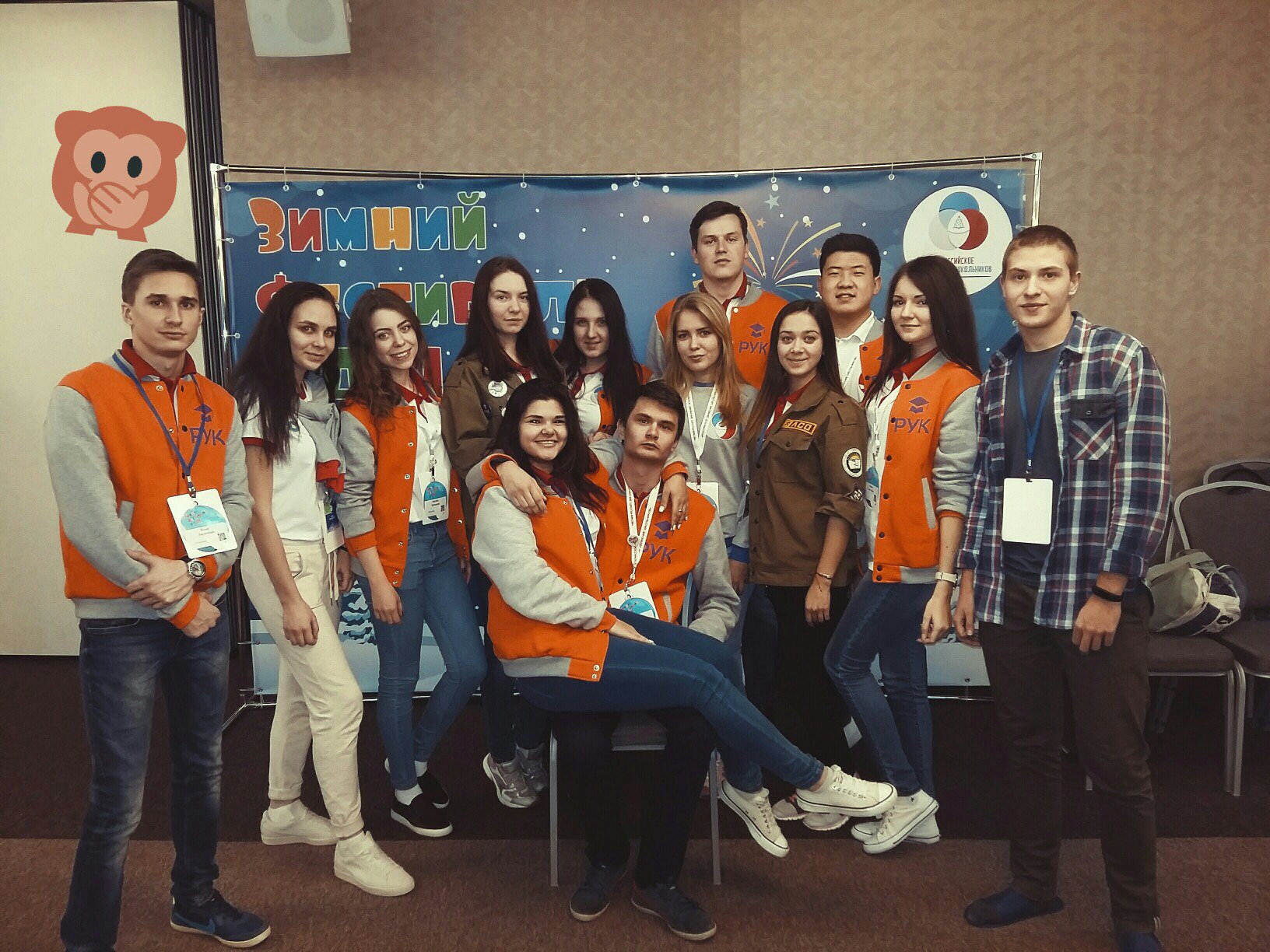 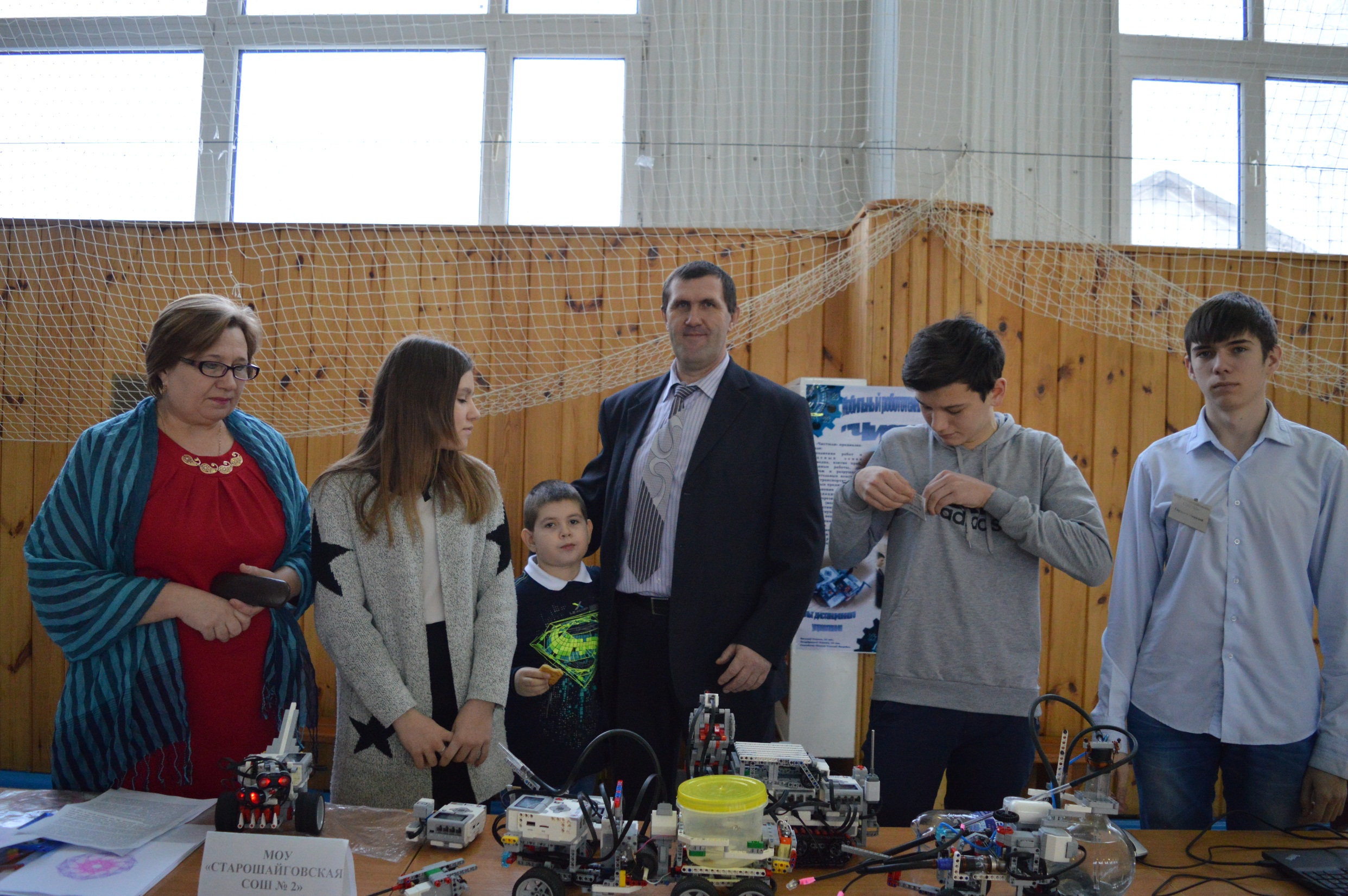 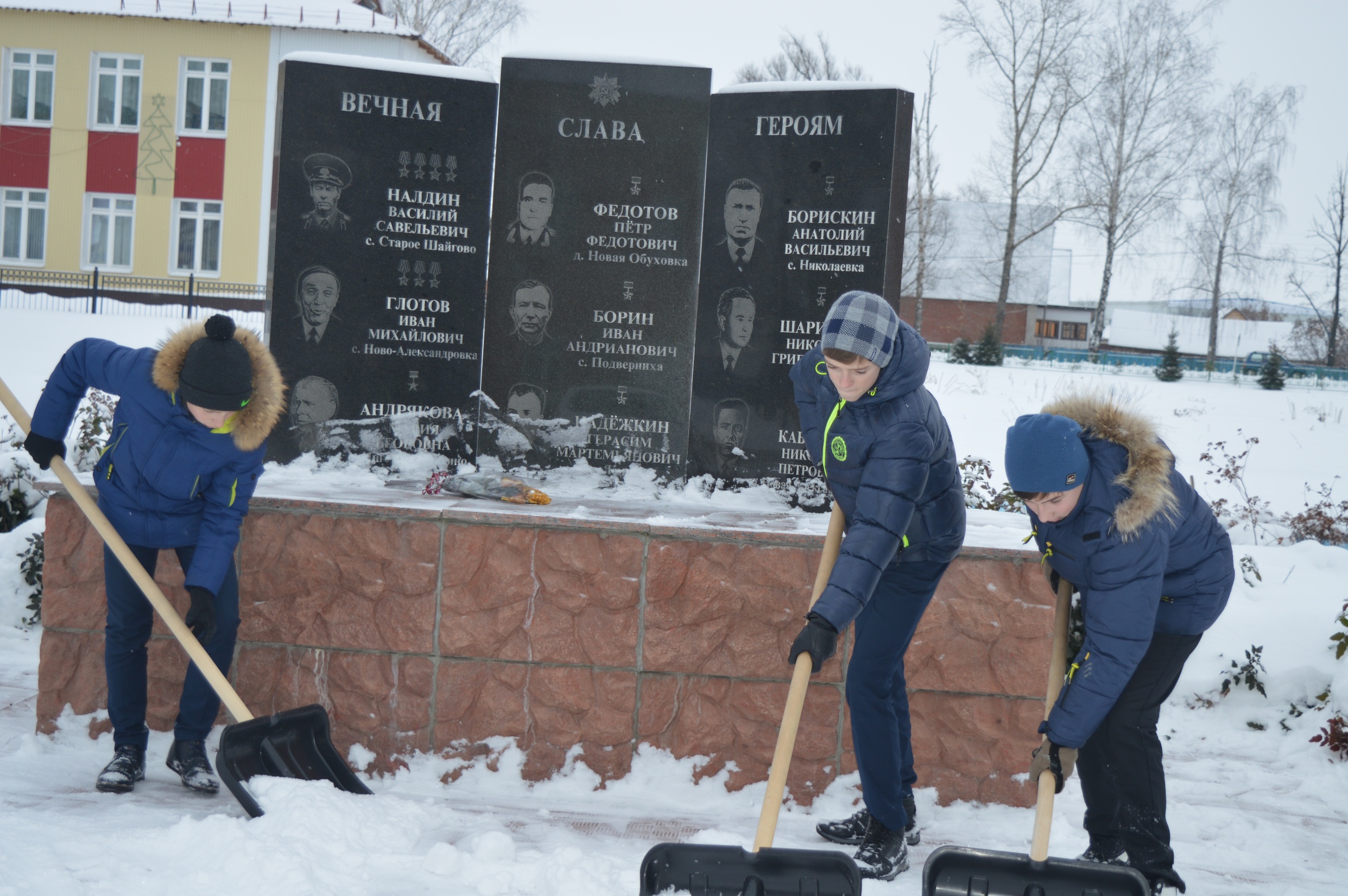 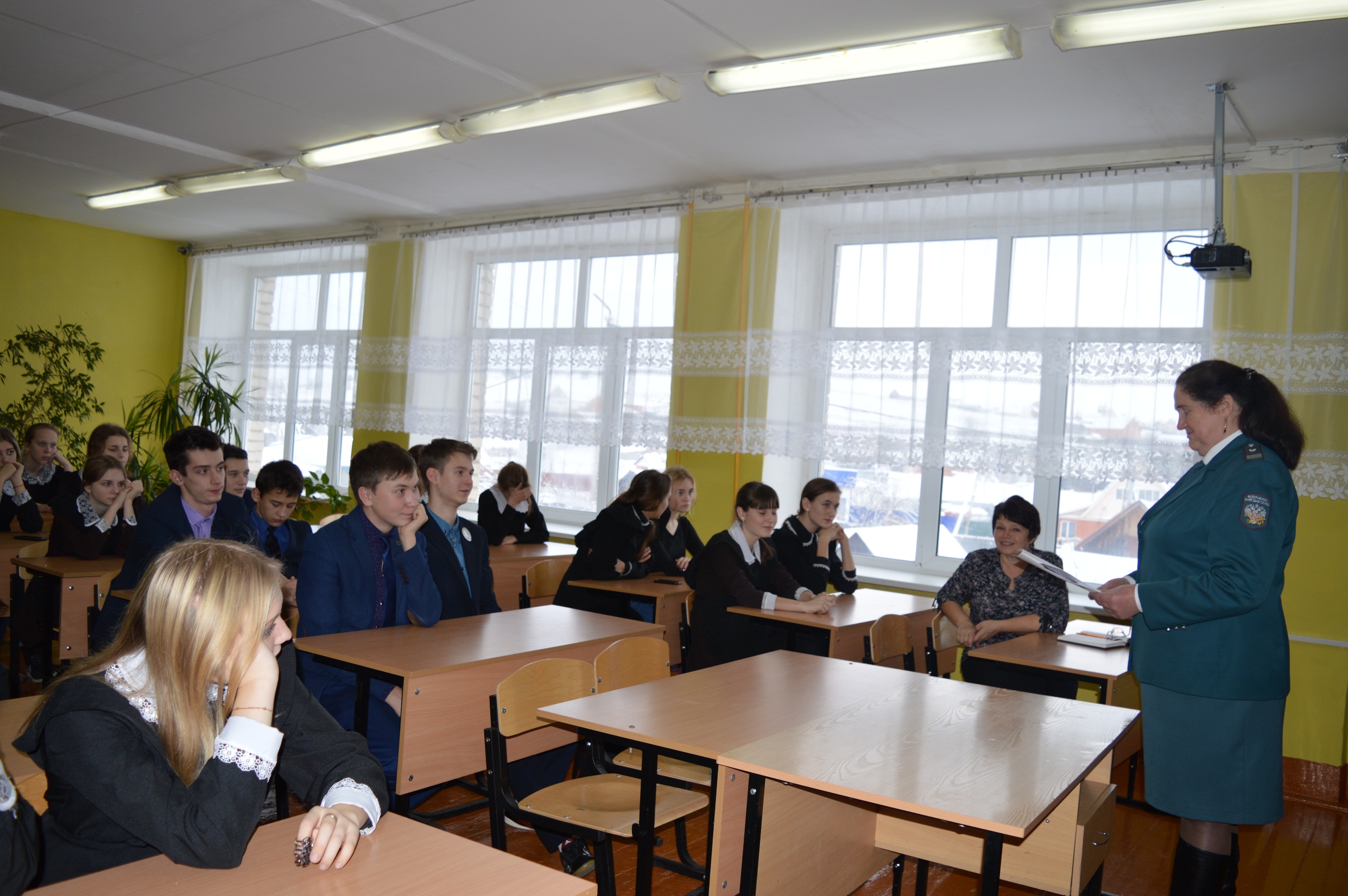 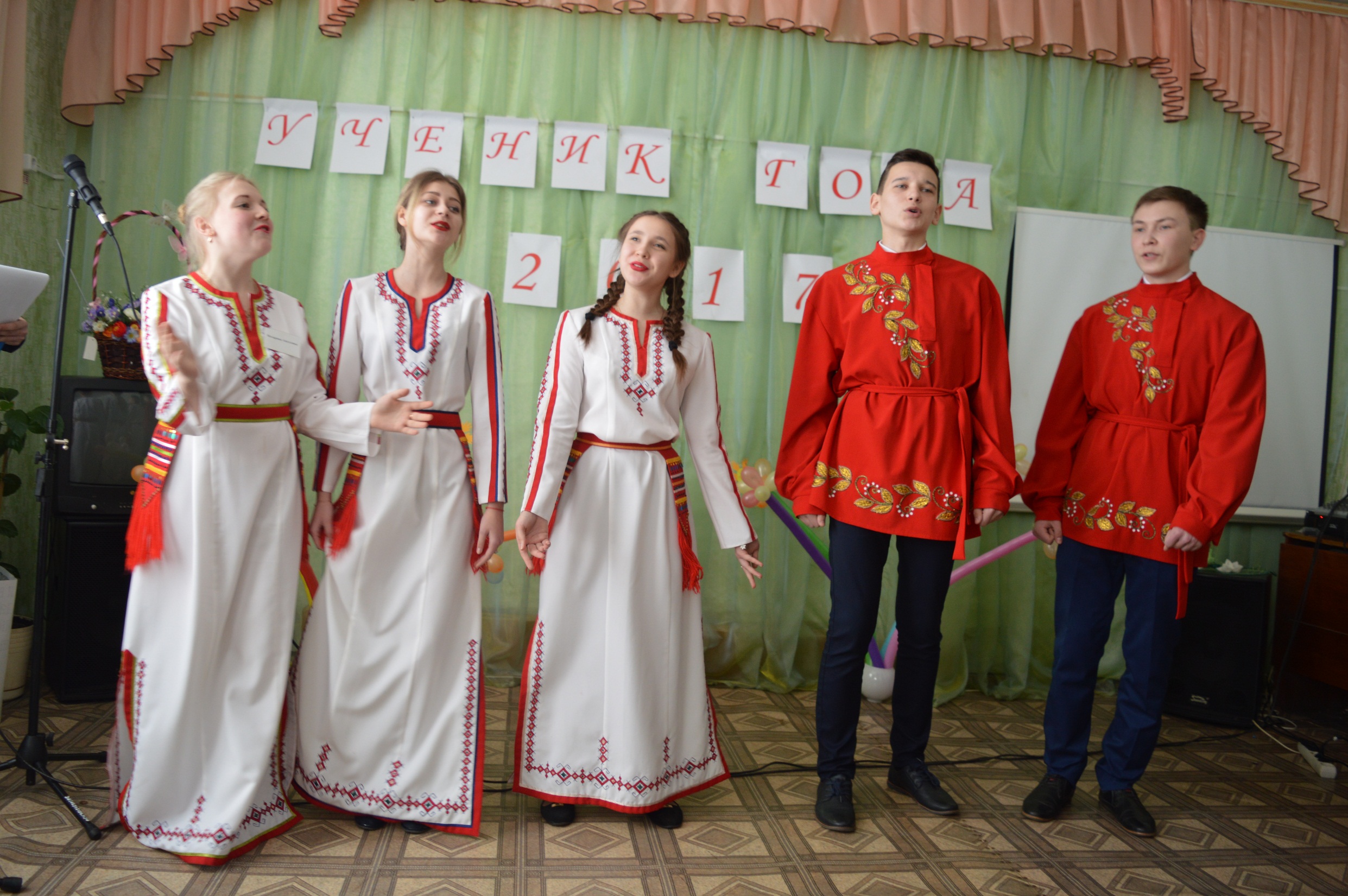 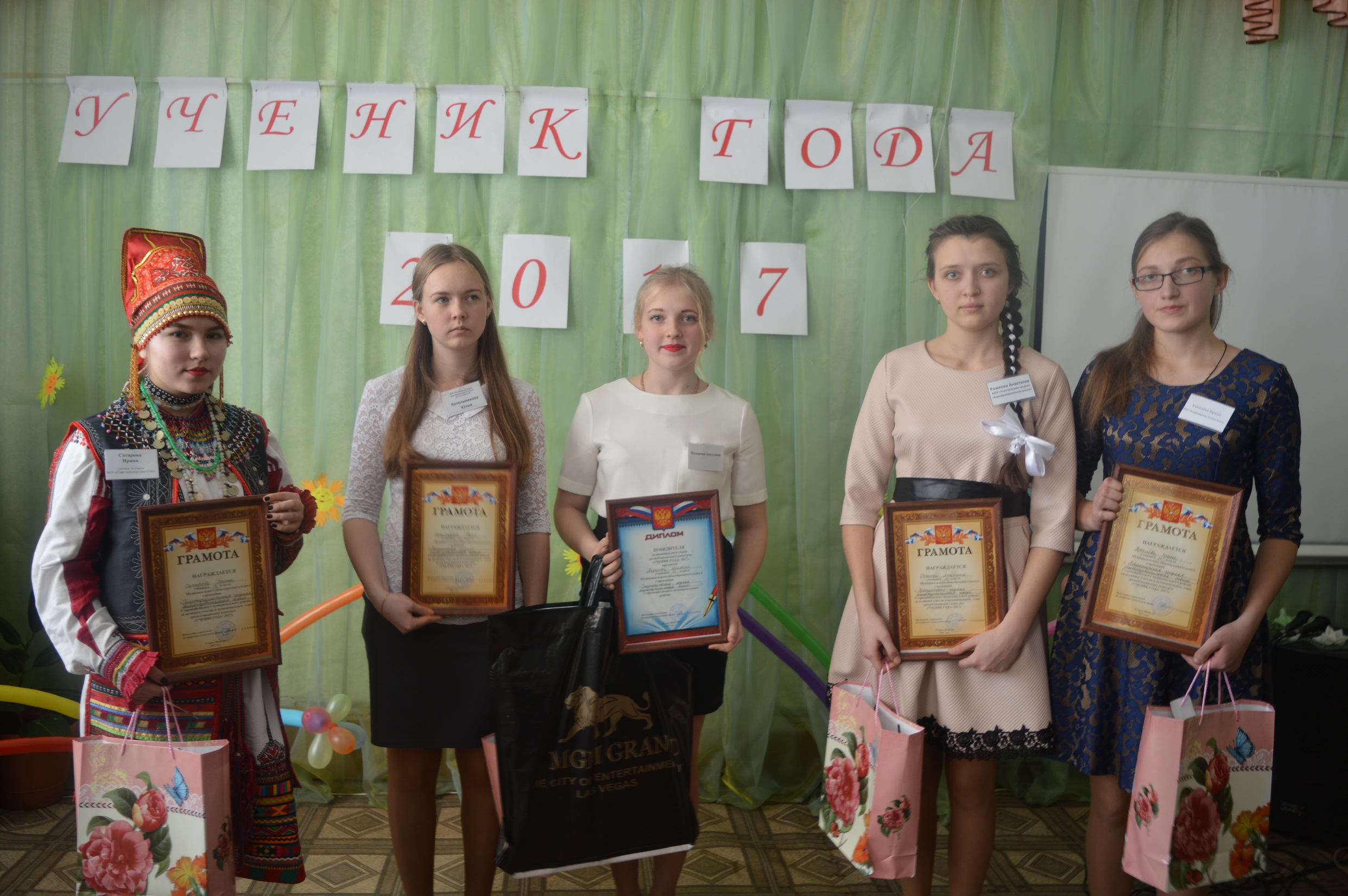 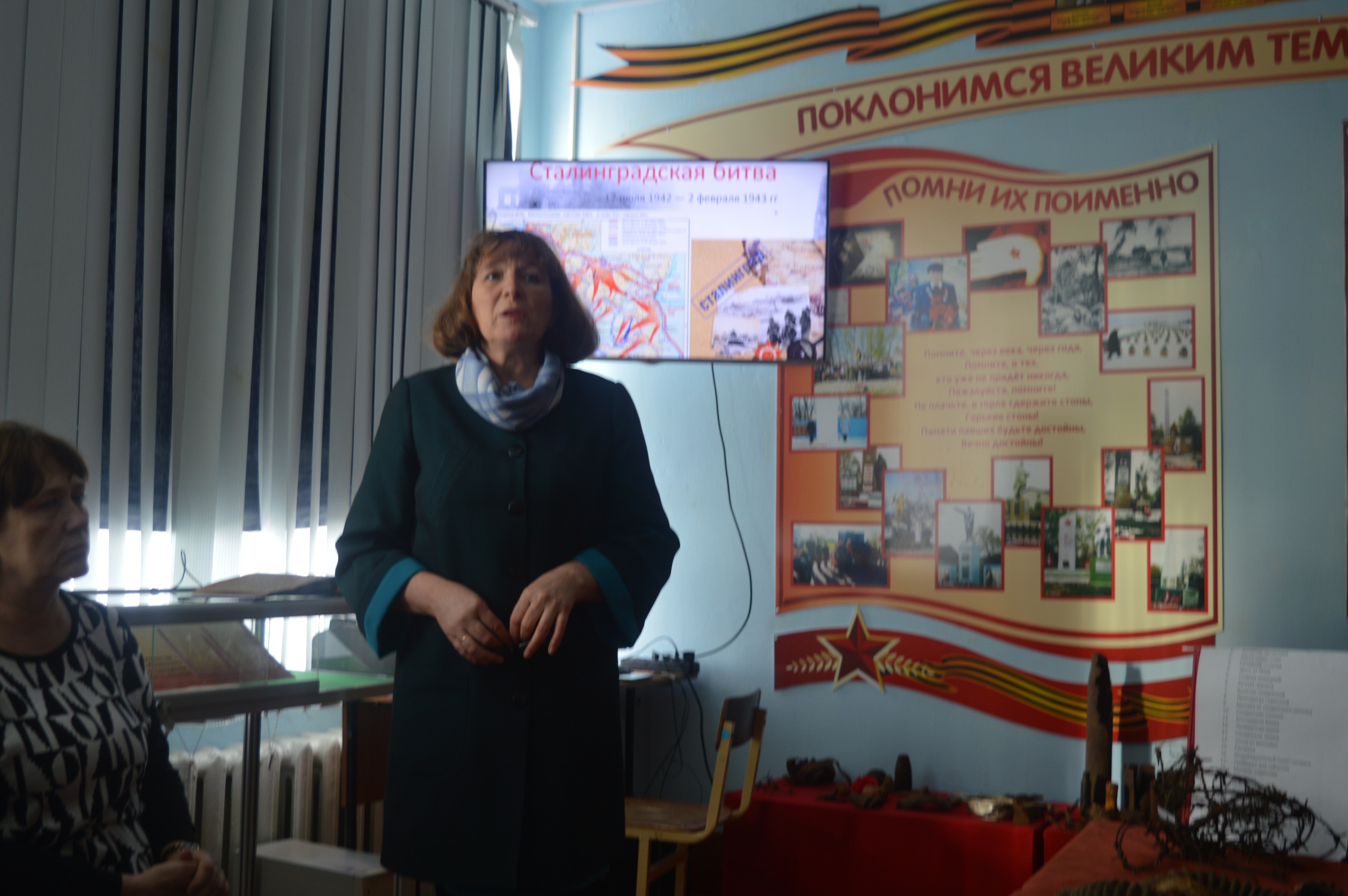 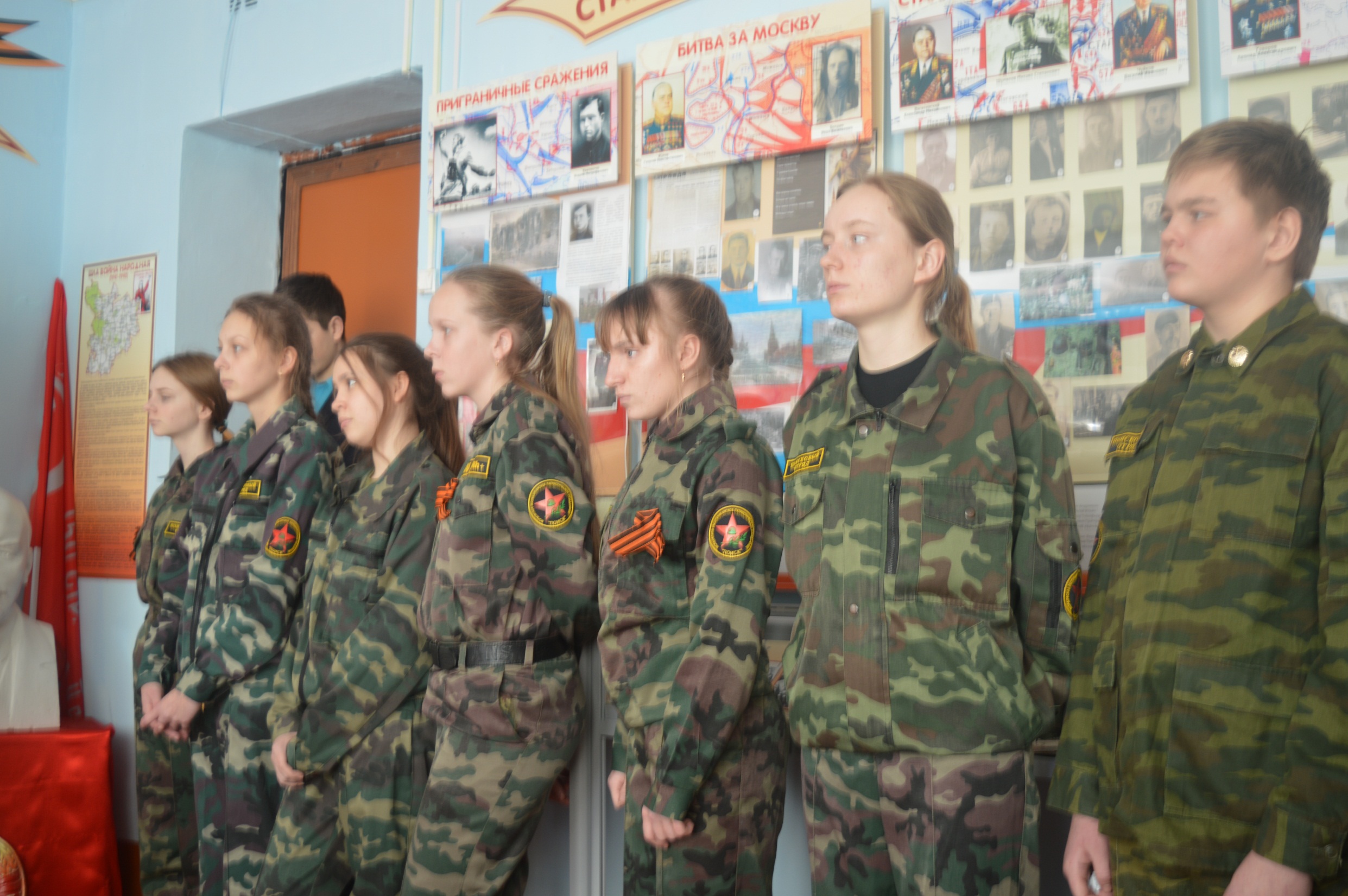 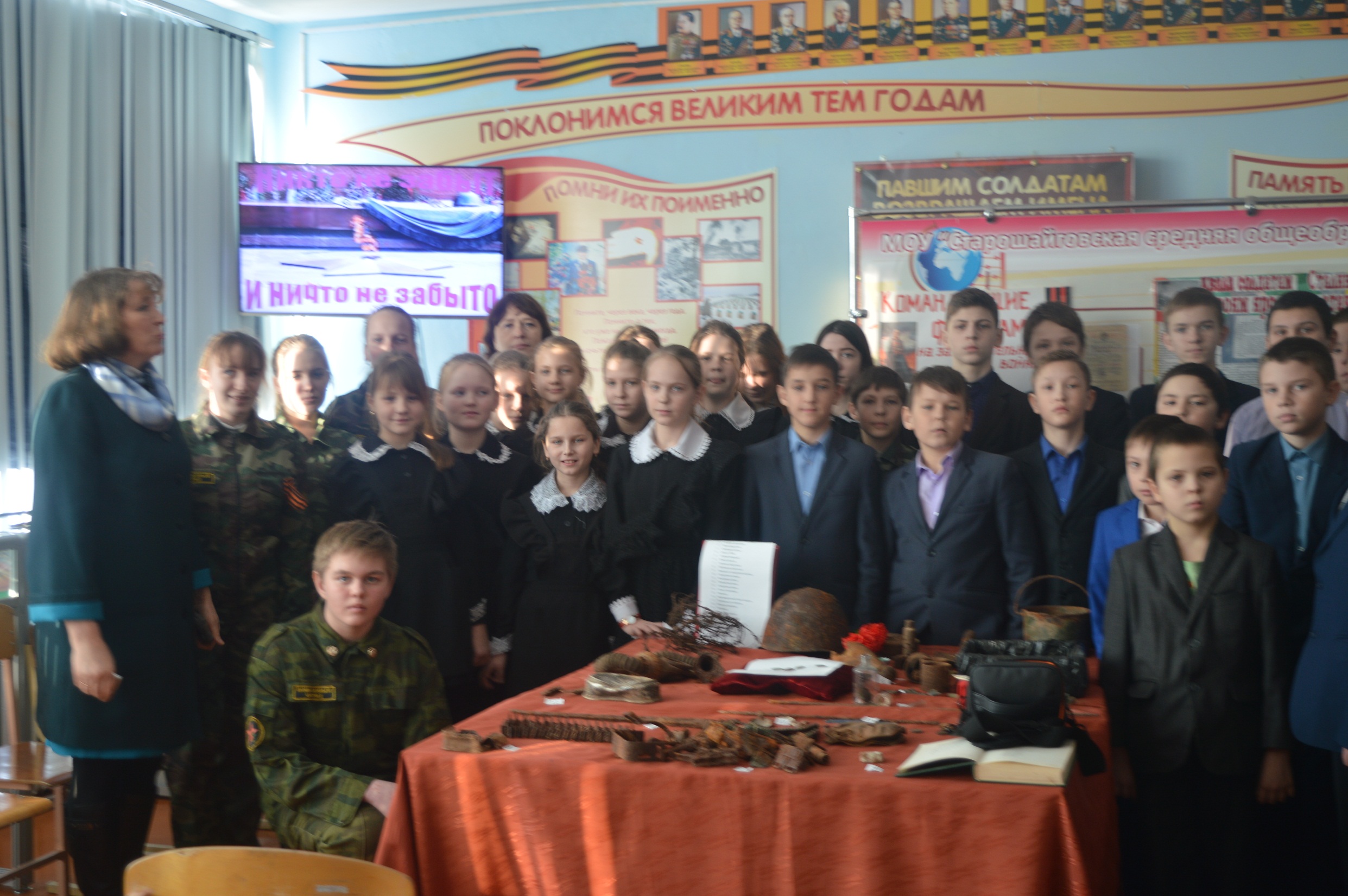